Структурное подразделение «Детский сад №7 комбинированного вида» муниципального бюджетного дошкольного образовательного учреждения «Детский сад «Радуга» комбинированного вида» Рузаевского муниципального района
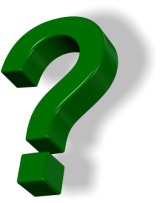 «Экспериментирование в младшем дошкольном возрасте»   Из опыта работы         Назаркиной Е.В.
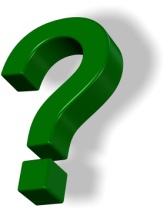 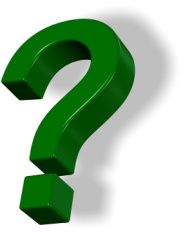 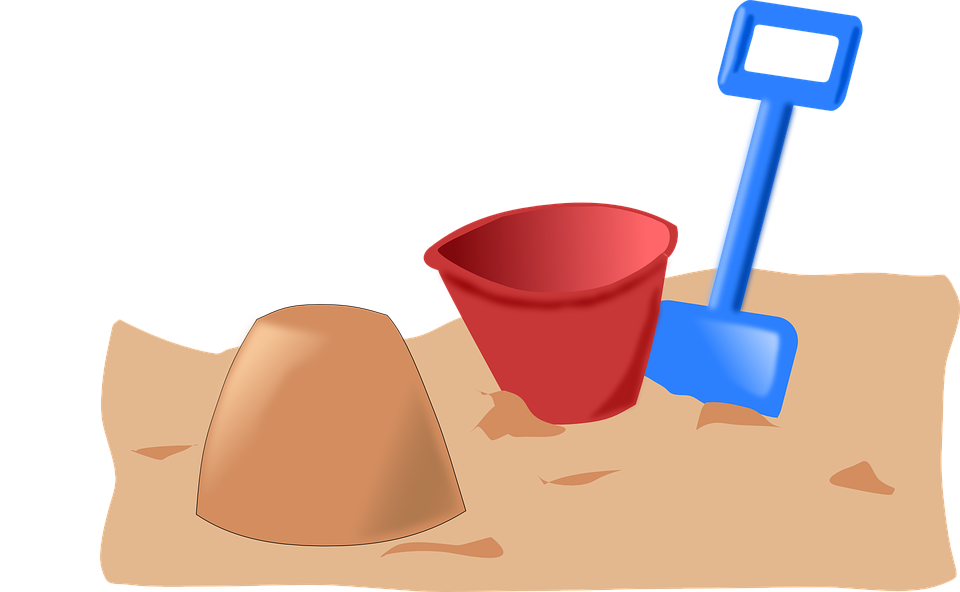 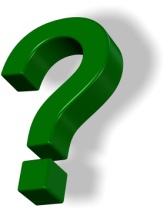 Детское экспериментирование – одна из форм организации детской деятельности с одной стороны и один из видов познавательной деятельности с другой

             (Н.Н. Поддъяков)
Актуальность:
Дети раннего возраста проявляют интерес ко всему, что происходит вокруг. В процессе опытнической деятельности воспитатель не только знакомит детей с природой, но и целенаправленно подводит детей к ее пониманию.
    Малышей интересует все новое, неизведанное.  В детском саду развитие познавательного интереса осуществляется в играх, в общении, в деятельности. Опытно - экспериментальная деятельность позволяет объединить все виды деятельности и все стороны воспитания, развивает наблюдательность и пытливость ума, развивает стремление к познанию мира, не только в условиях ДОУ, но и дома с родителями.
    Благодаря проведению опытов у детей развивается познавательный  интерес. Они учатся делать выводы, причинно – следственные связи, сравнивать.
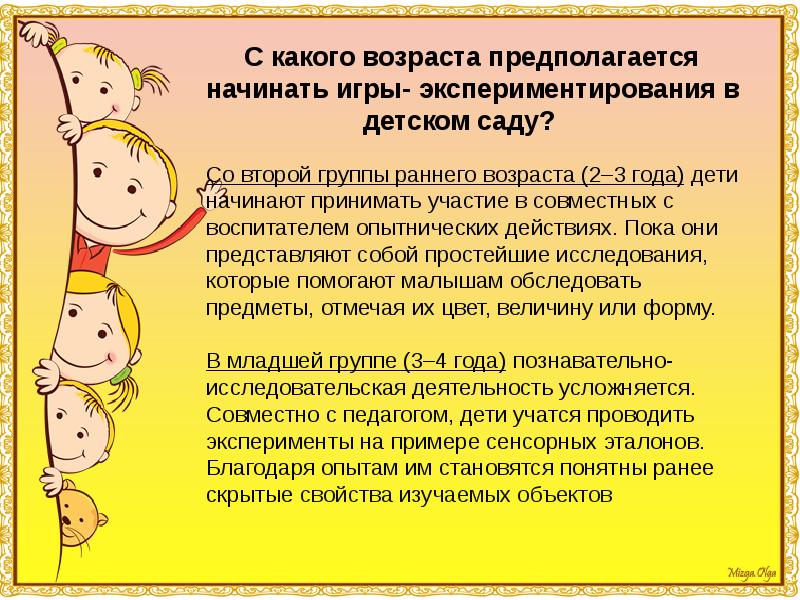 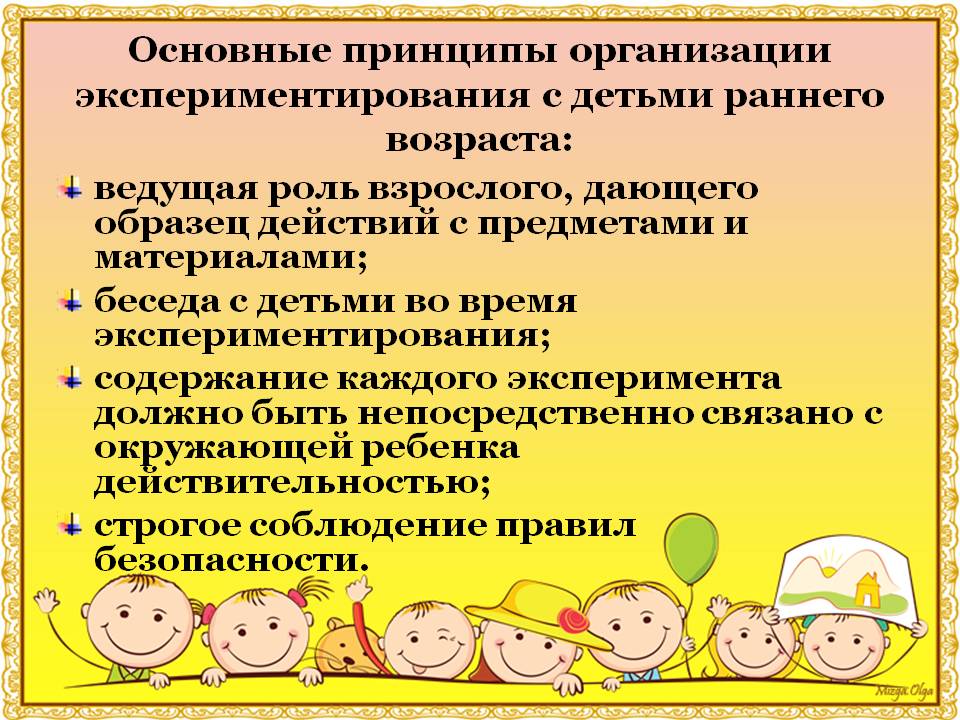 Цель: Создание условий для развития познавательной активности детей в процессе экспериментирования.
( Центр исследовательской деятельности  «Маленький исследователь» )
В уголке экспериментальной деятельности (мини-лаборатория, центр науки)  выделены:- Место для постоянной выставки, где размещаются коллекции и редкие предметы (раковины, камни, разновидности почвы, семена, кристаллы, перья и т.п.);
Место для хранения материалов (природного, "бросового")
- Место для проведения опытов; - Место для неструктурированных материалов (песок, вода, опилки, стружка, пенопласт и др.);
- Приборы – помощники(весы, часы песочные, увеличительные стёкла, сито, водяная мельница, воронки, лопатки, формочки, посуда  разных форм и объёмов и  др.
Задачи:
Обучающие:
- познакомить детей с некоторыми явлениями и свойствами неживой природы.
- формировать у детей навыки экспериментирования, умение делать простейшие выводы.
Развивающие:
- развивать наблюдательность, мелкую моторику рук,  мышление, развивать речь детей, активизировать словарный запас
Воспитательные:
   - воспитывать умение играть рядом, не мешая друг другу. Уточнить и закрепить правила безопасного поведения во время игр с камнями и песком, воспитывать аккуратность во время игр с водой, бережное отношение к природе.
Методы и приемы:
Наглядный: наблюдение, демонстрация опытническо-экспериментальной деятельности.
 
 Словесный: проблемные вопросы, побуждающие познавательную и речевую активность; использование художественного слова.
 
 Практический: экспериментирование, показ способов действий, совместные действия воспитателя и ребенка.
 
 Игровой: внезапное появление объекта, создание игровой ситуации, смена деятельности.
Для игр-экспериментов детям предлагала песок, воду, пробки, камушки, снег, трубочки и т.д. самые доступные материалы.
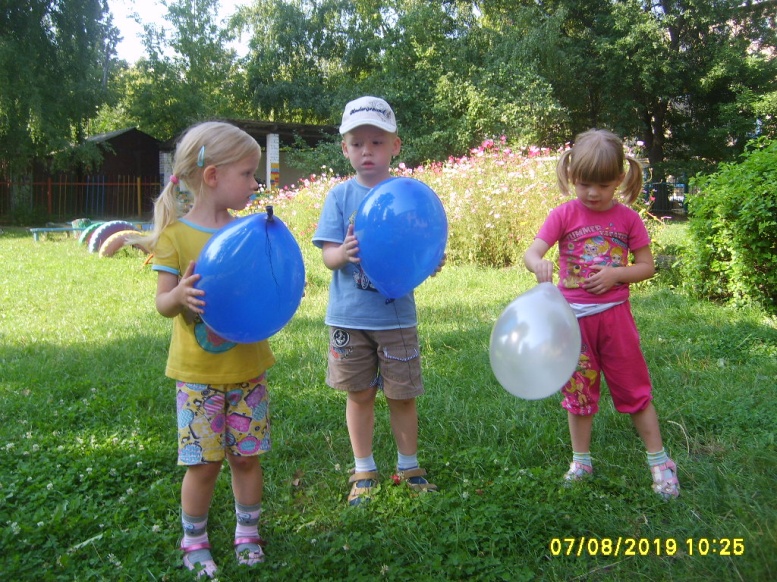 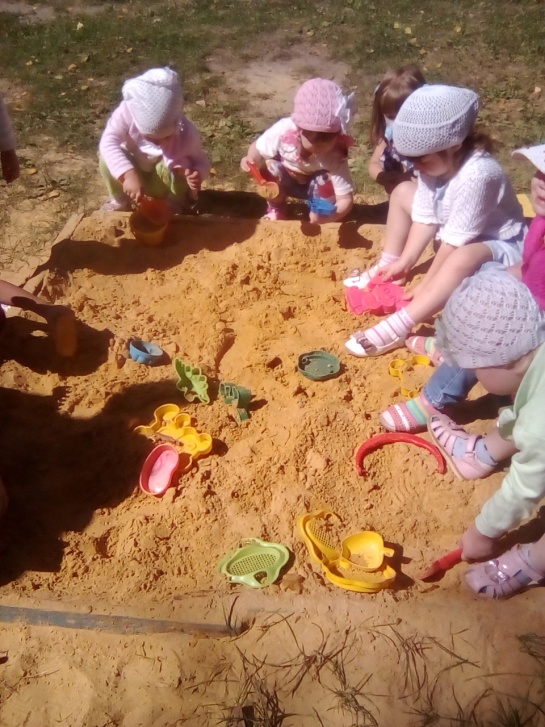 Свойства воды
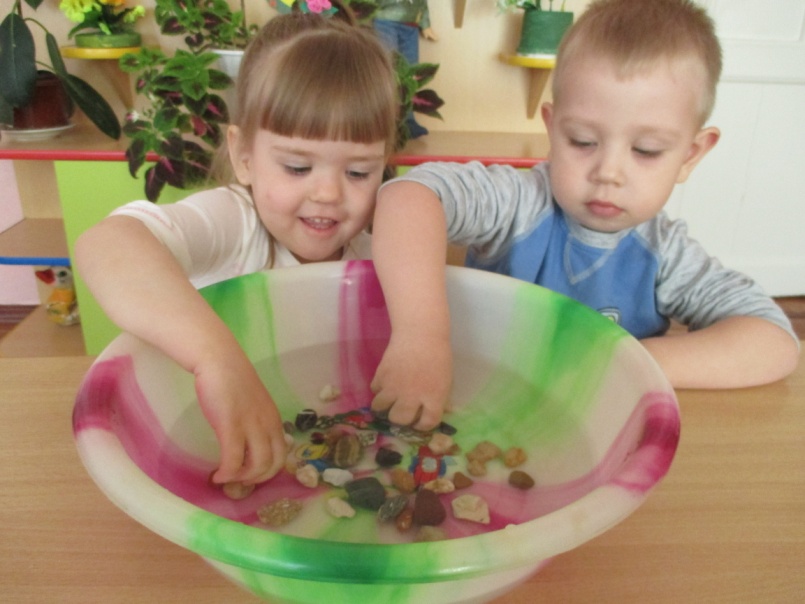 Экспериментирование
«Вода прозрачная». 
Через нее видны камешки. Твердые предметы не растворяются в воде.
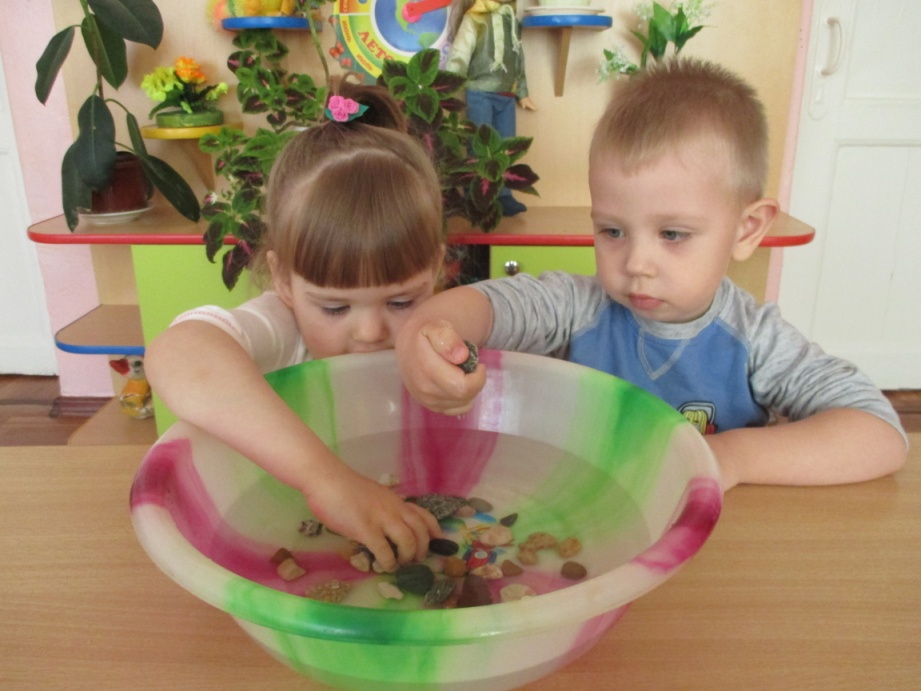 Свойства воды
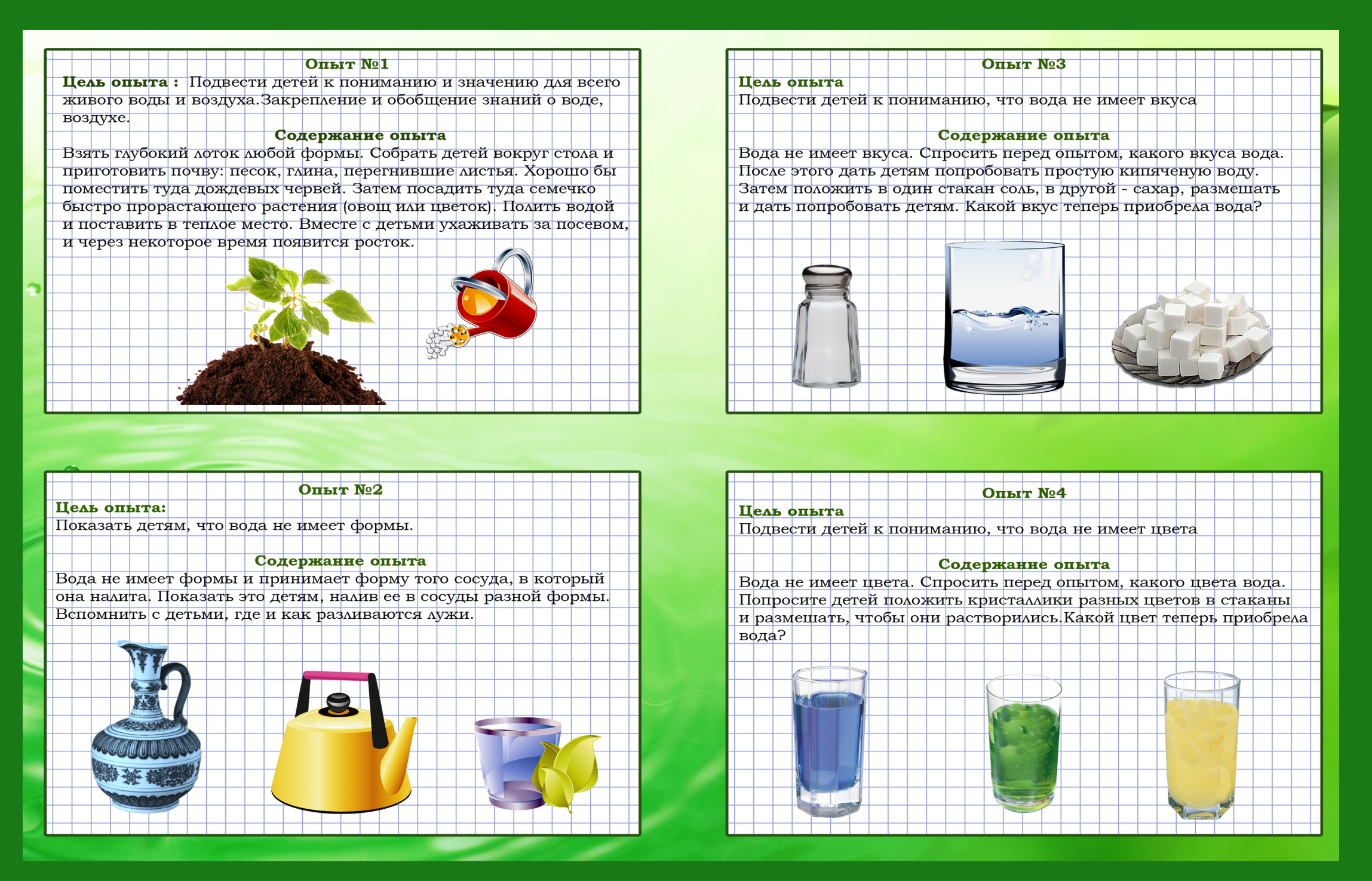 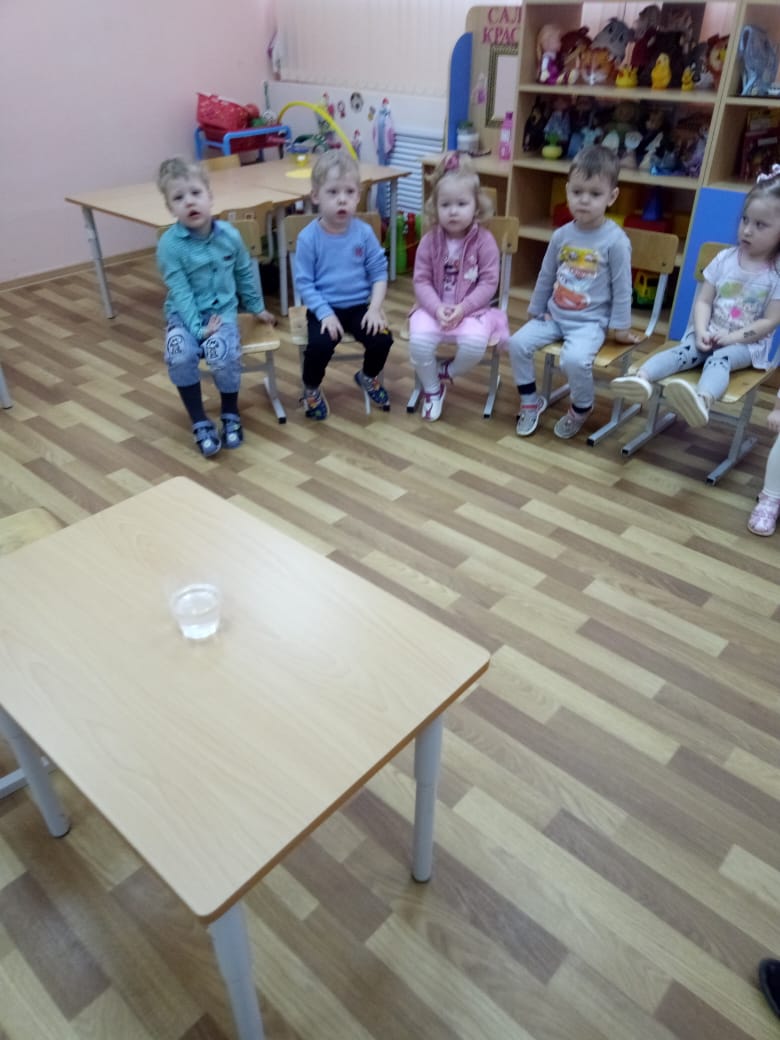 Свойства воды.
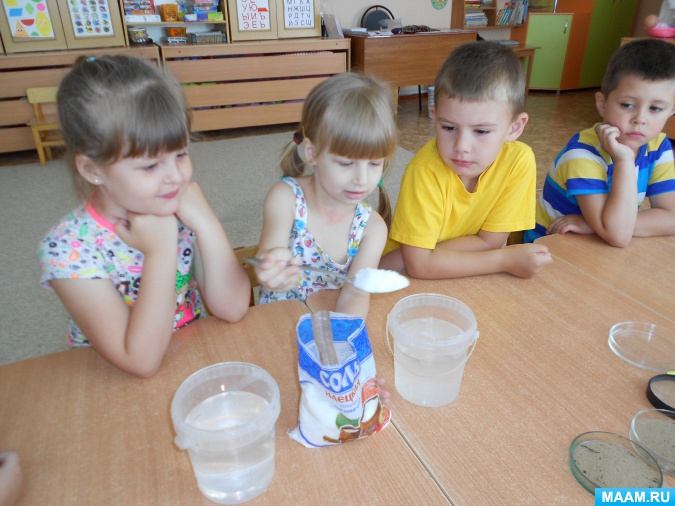 В воде растворяются 
сахар и соль.
Опыт «У воды нет вкуса».
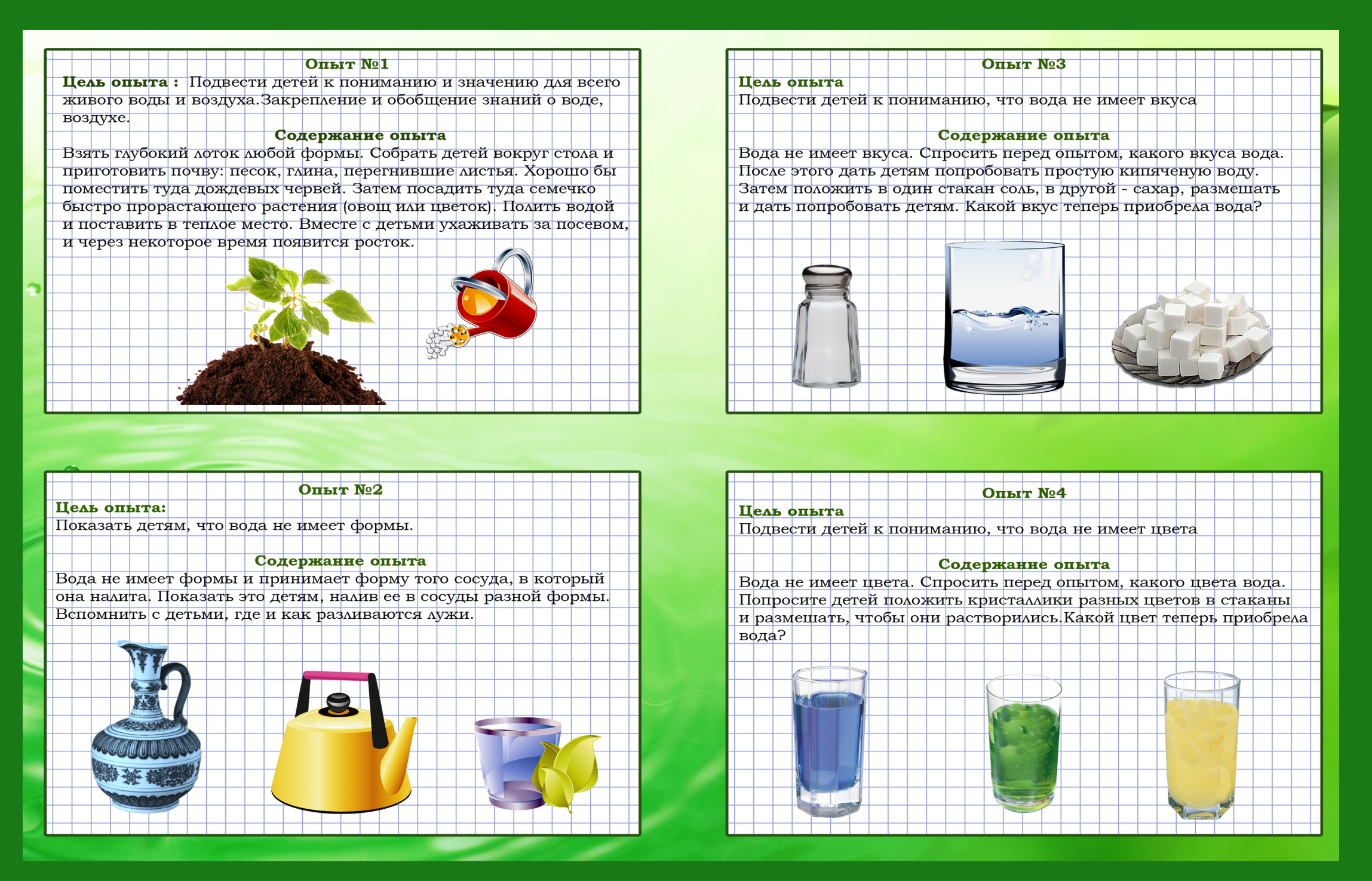 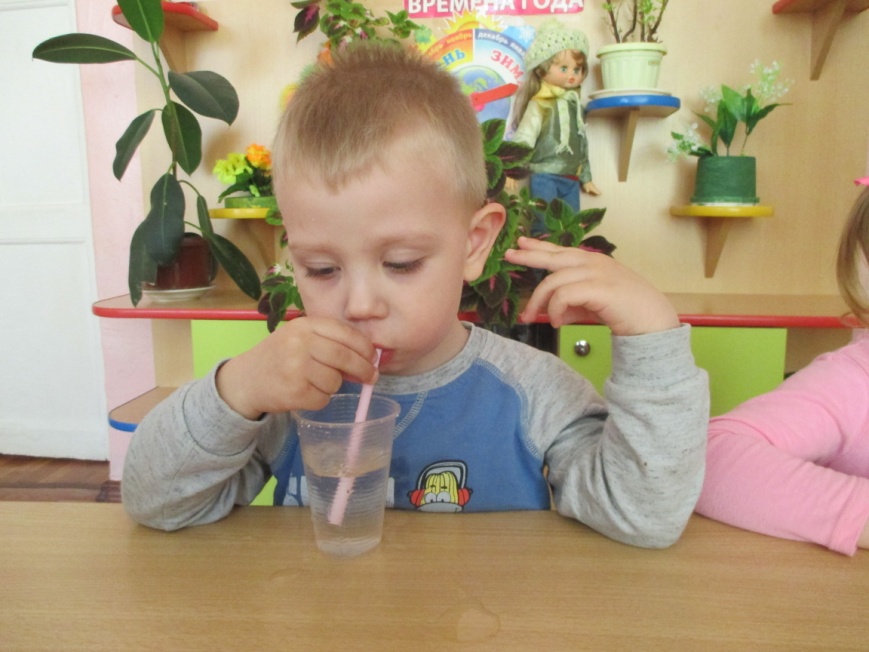 «Переливалочки»Задача: познакомить со свойством воды-текучестью.
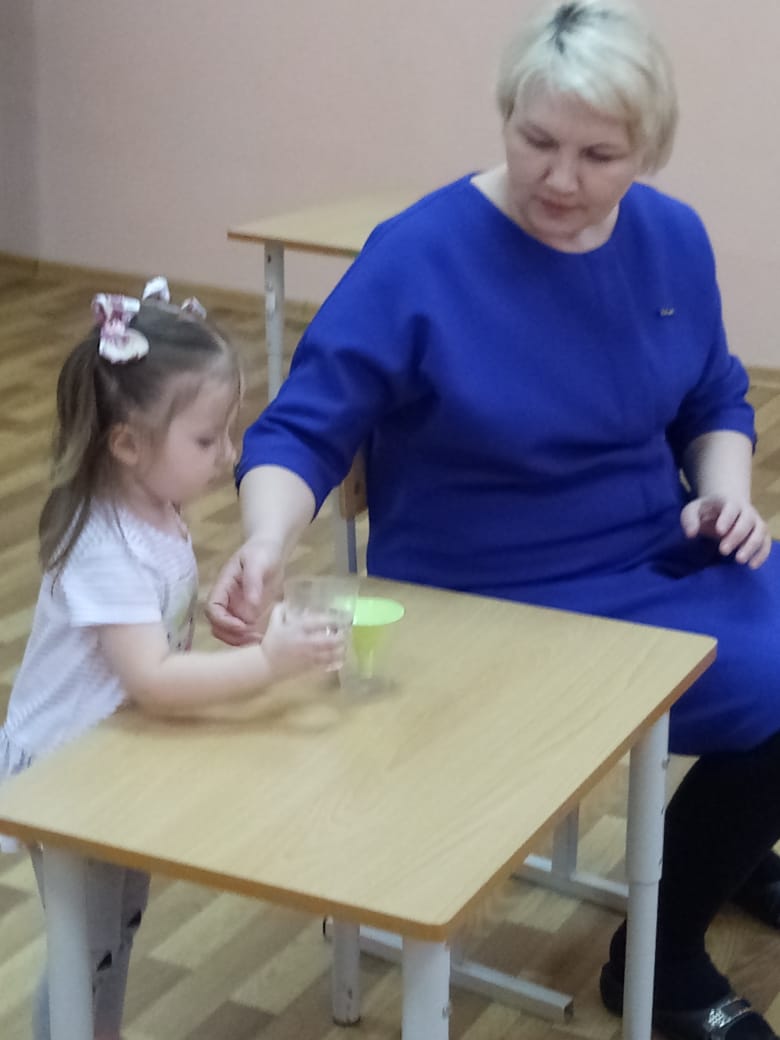 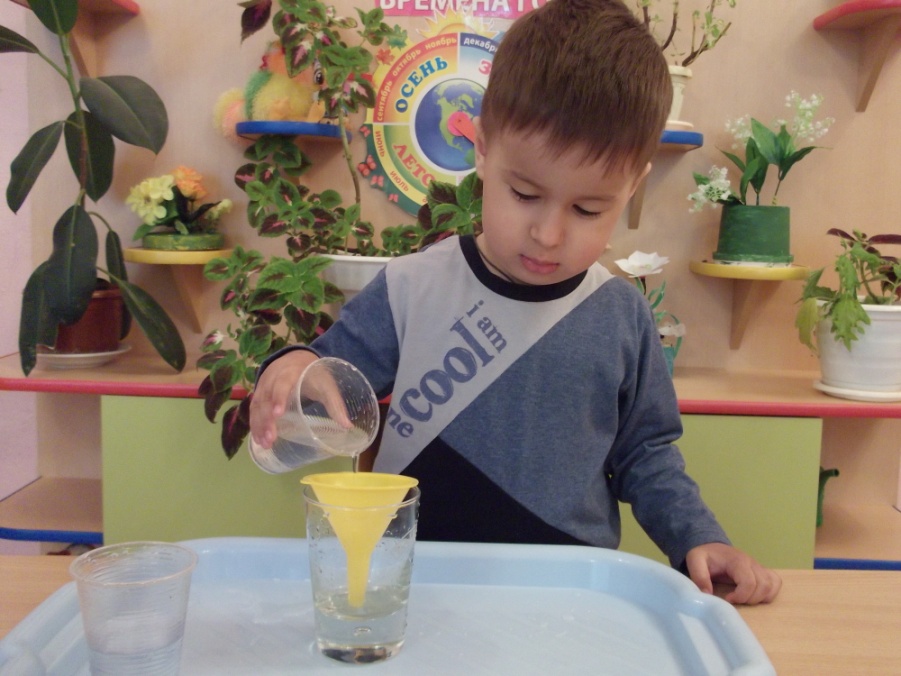 Вывод: вода жидкая, она может течь (утекать, убегать, выливаться)
Свойства воды
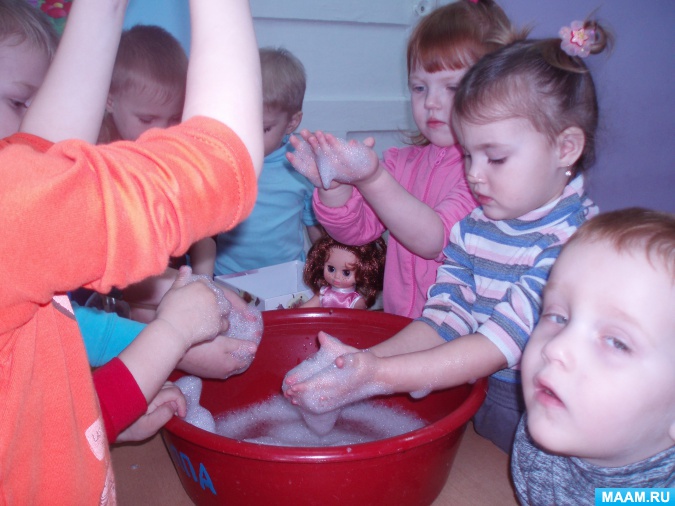 Игра «Пенная вечеринка»
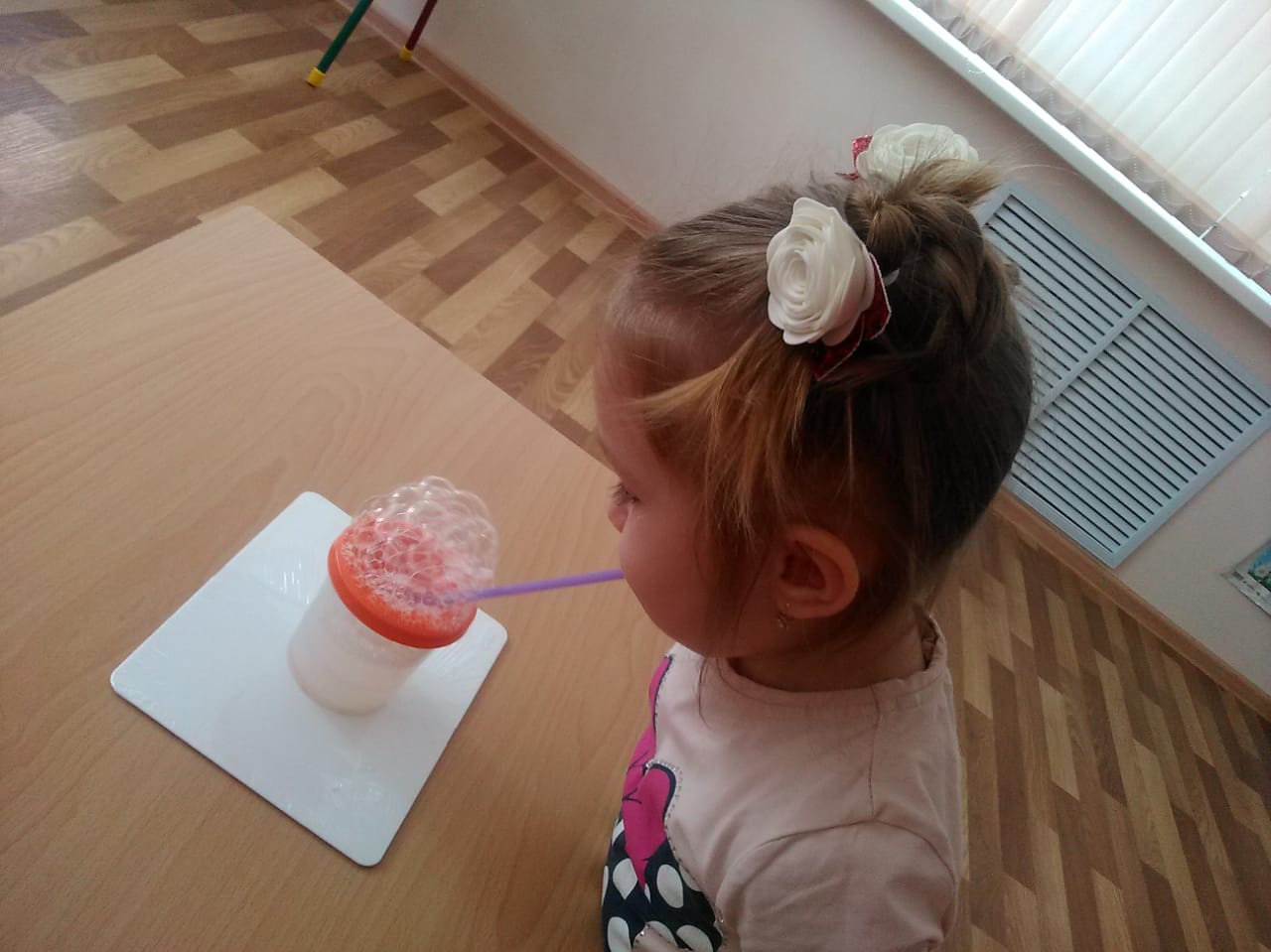 «Разноцветная вода»       Задача: продолжить знакомить со свойствами воды (закрашивание).
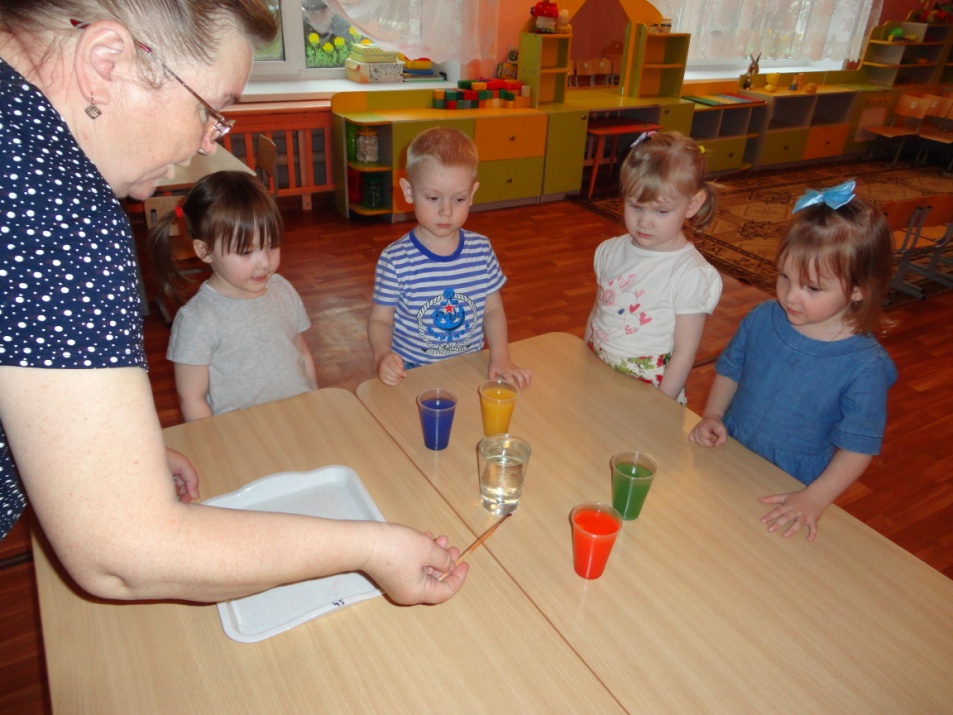 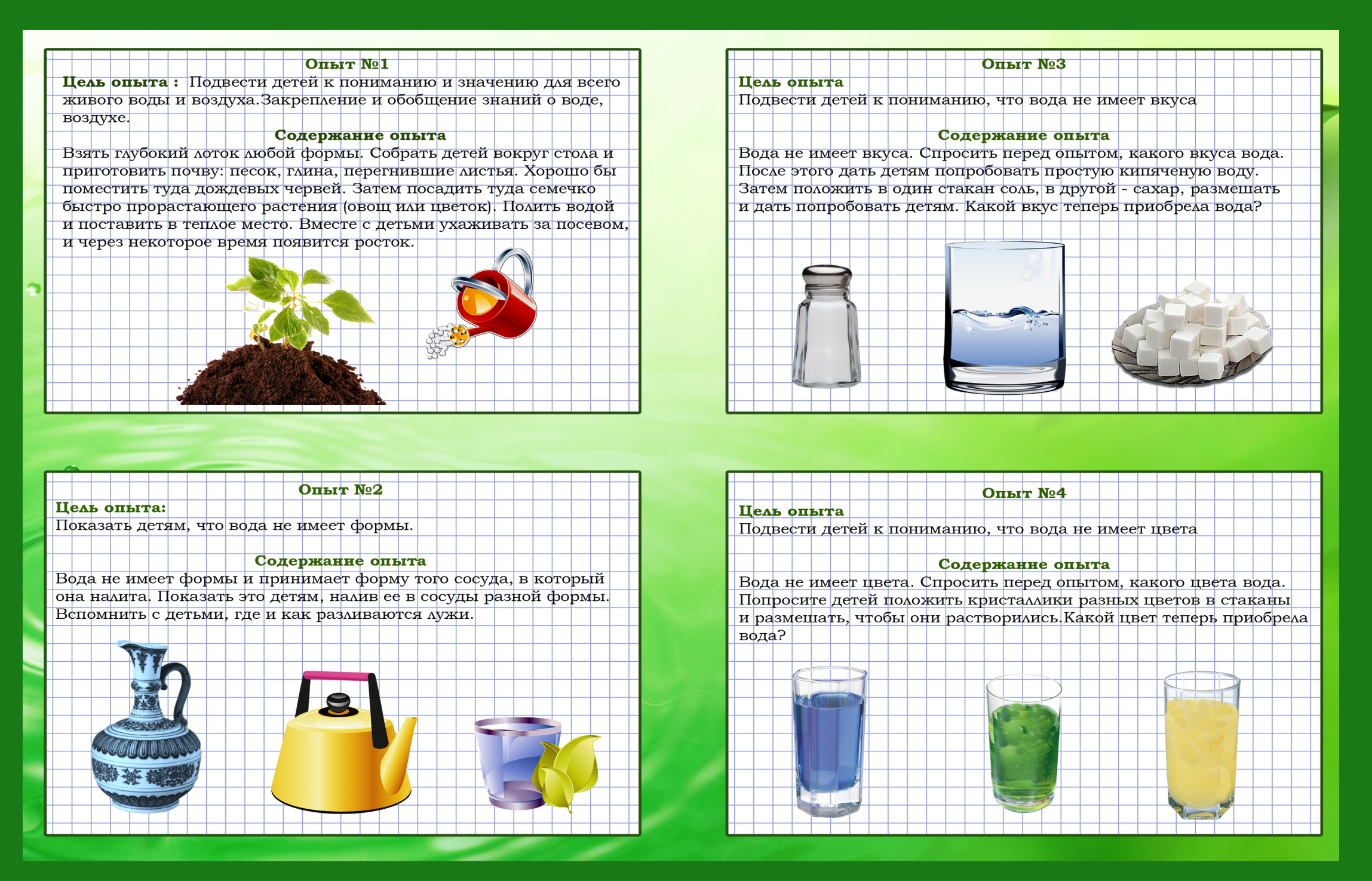 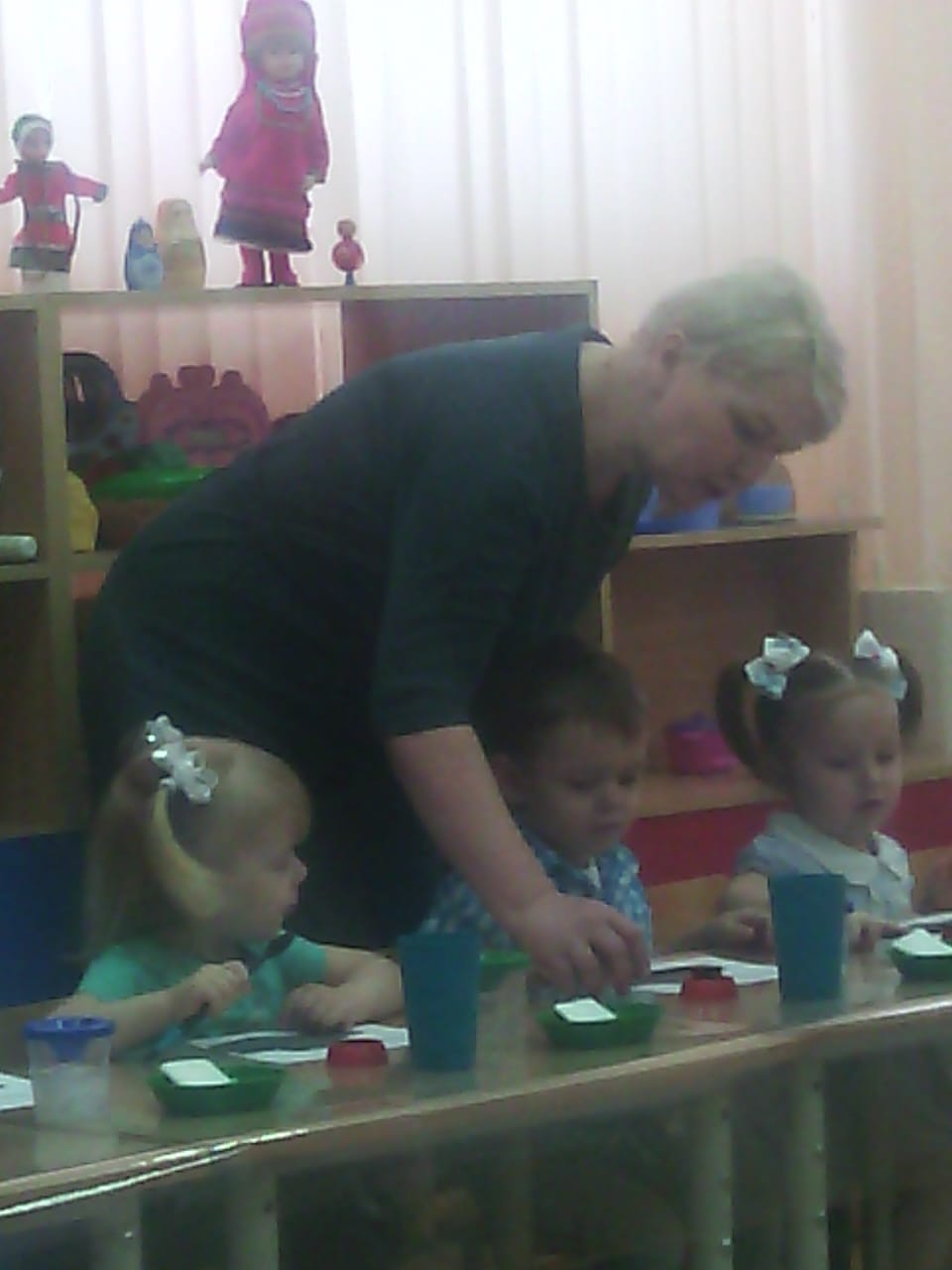 Экспериментирование дома:покраска яиц братьев Вадима М. и Артема М. к празднику Великой Пасхи.
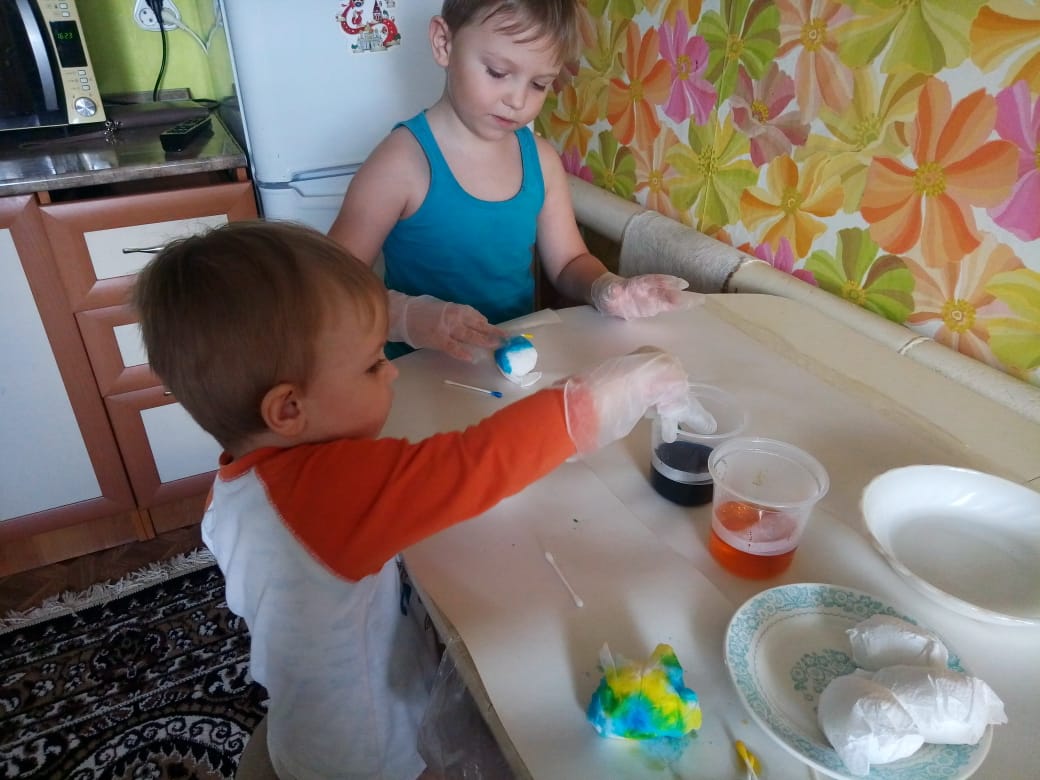 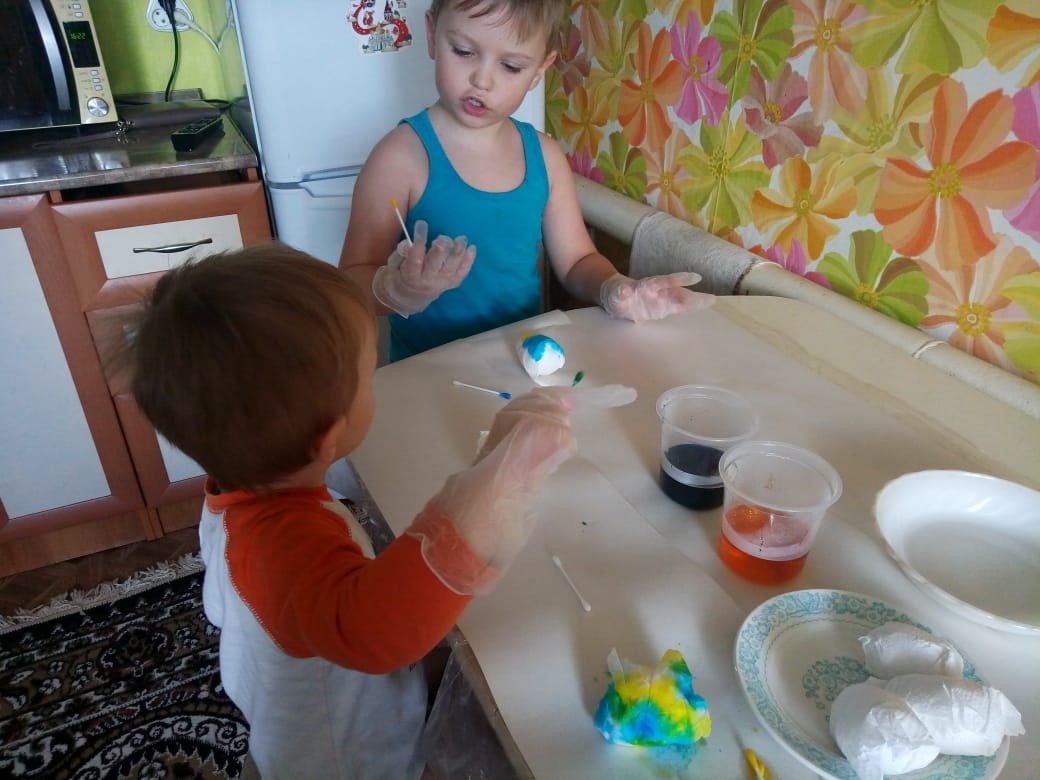 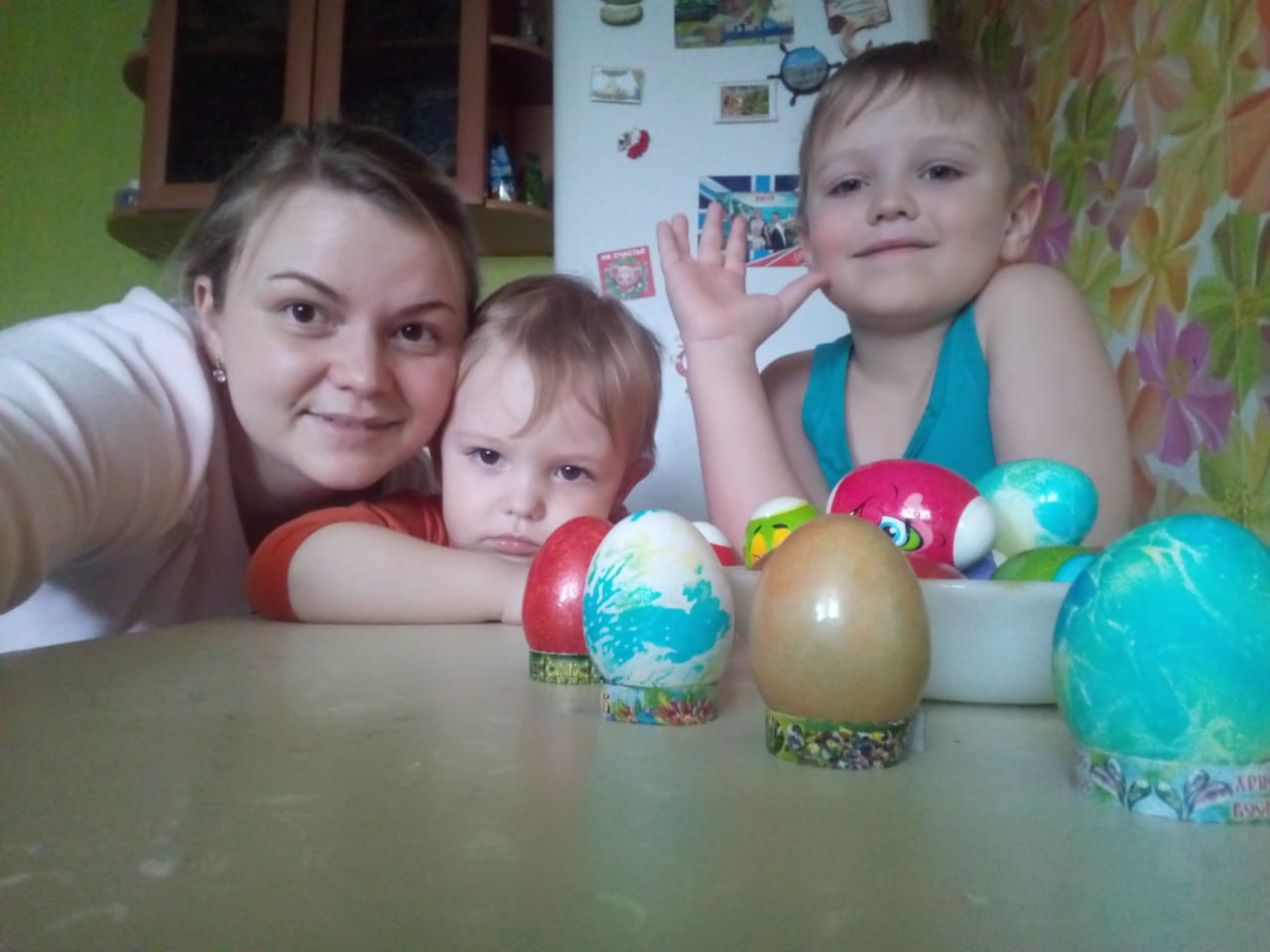 Свойства воды
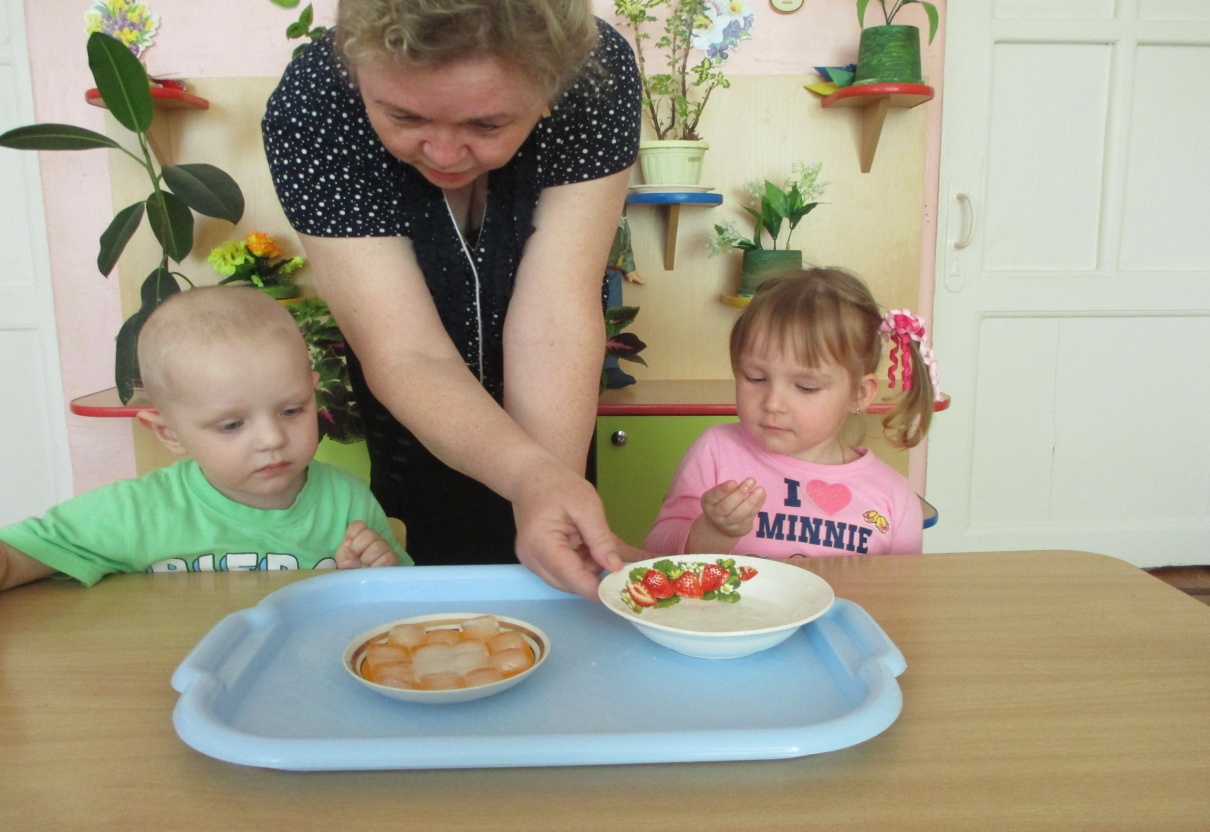 Вывод: вода может быть холодной, горячей, теплой, вода не имеет запаха, у воды нет цвета, вода прозрачная, а молоко нет. Молоко имеет белый цвет, прозрачная вода легко окрашивается в любой цвет. В подкрашенной воде можно спрятать игрушку, сделать разноцветные льдинки..
Игры с водой
Задача: дать представление о плавающих предметах.
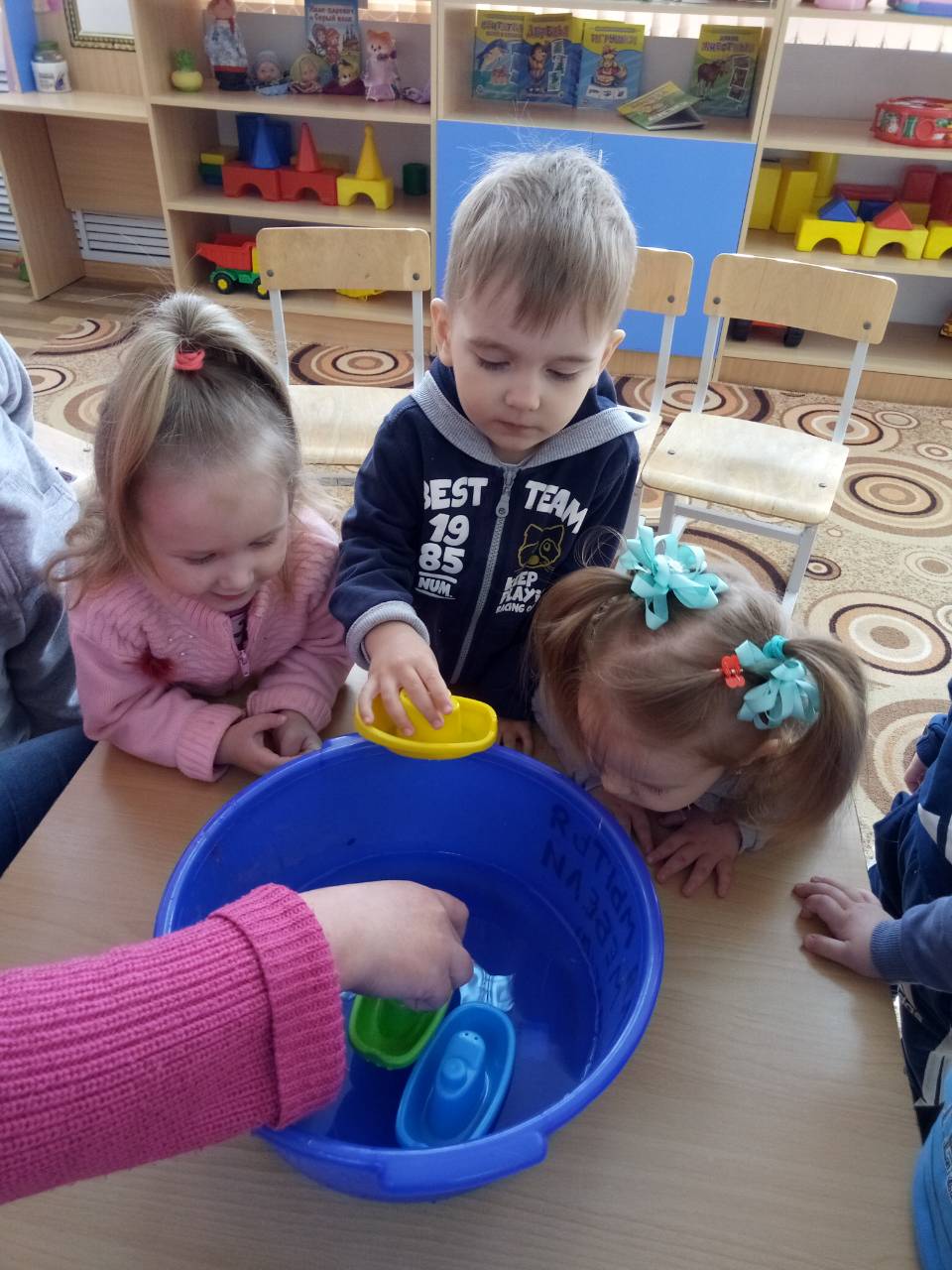 Игра «Тонет- 
                     не тонет»
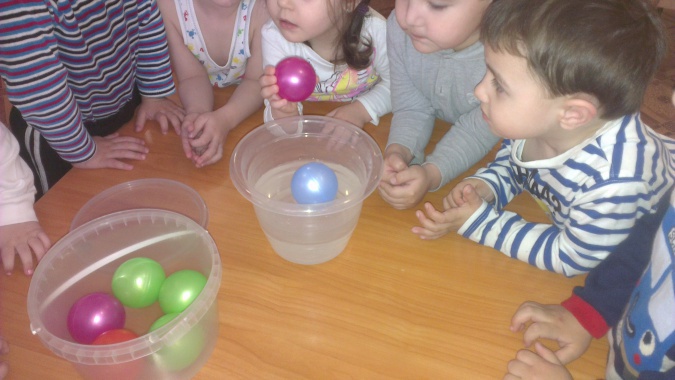 «Волшебный снег»
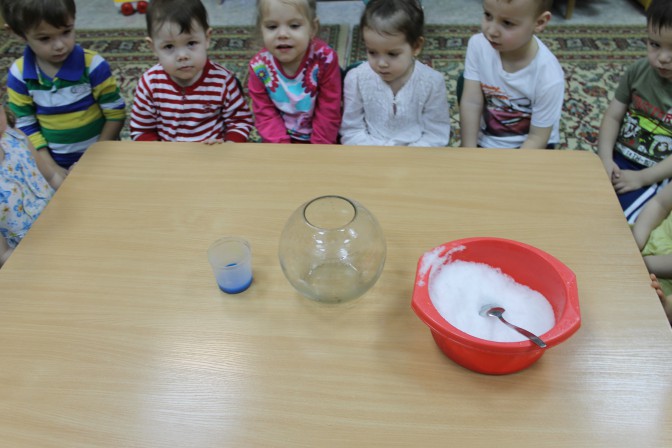 Объяснить детям, что такое снег, познакомить со свойствами снега (белый, мягкий, холодный).
В комнате снег тает.
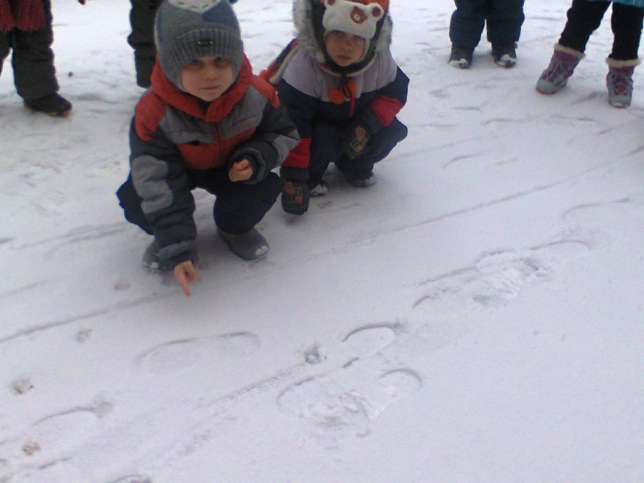 На прогулке обратить внимание: на снегу остаются следы.
Вывод: снег - это тоже вода.
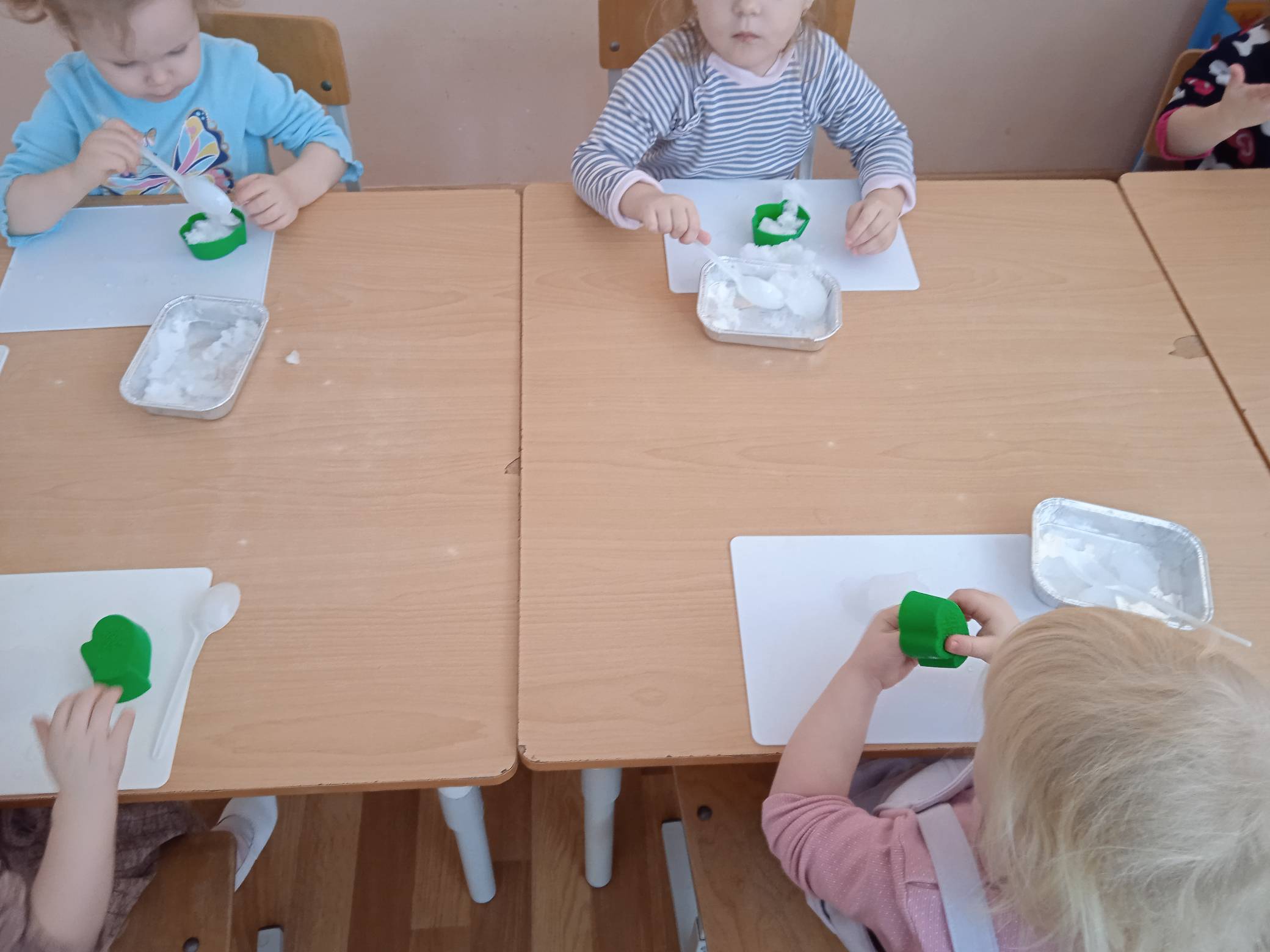 Снежные фигурки из формочек.
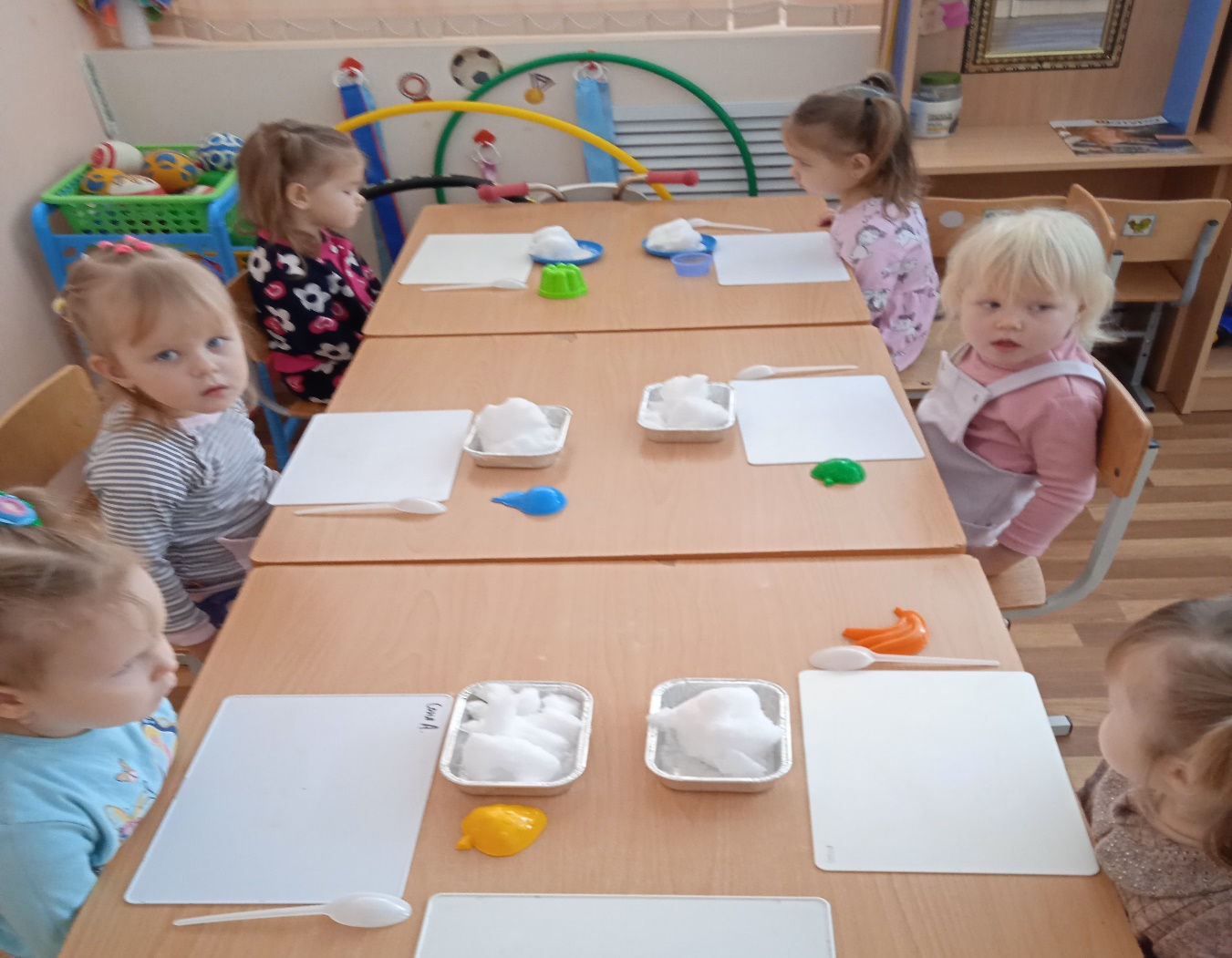 Экспериментирование с песком  Задача: познакомить детей со свойствами песка (сухой песок  -  светлый, сыпучий).
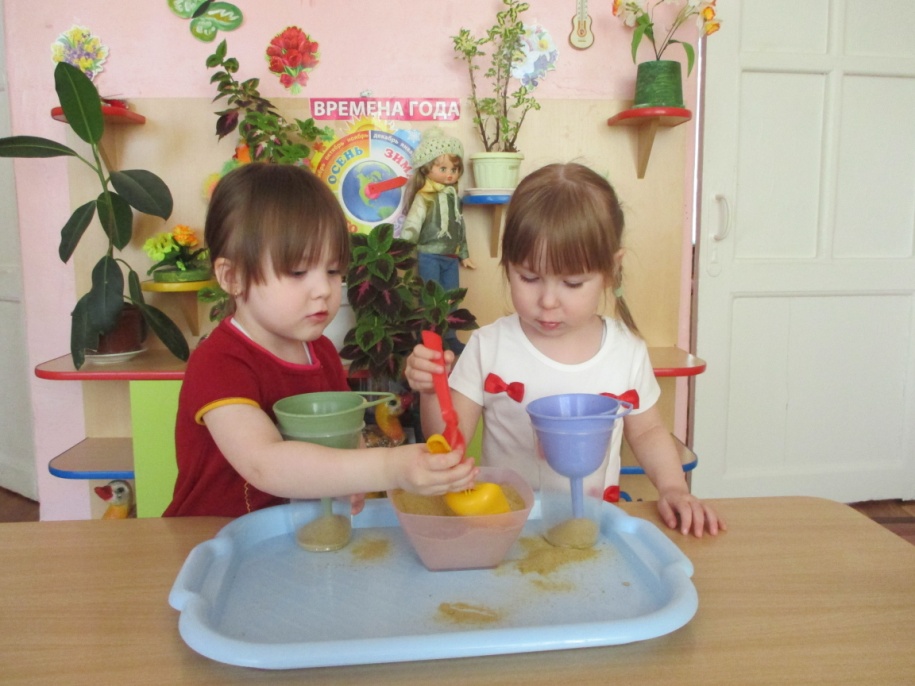 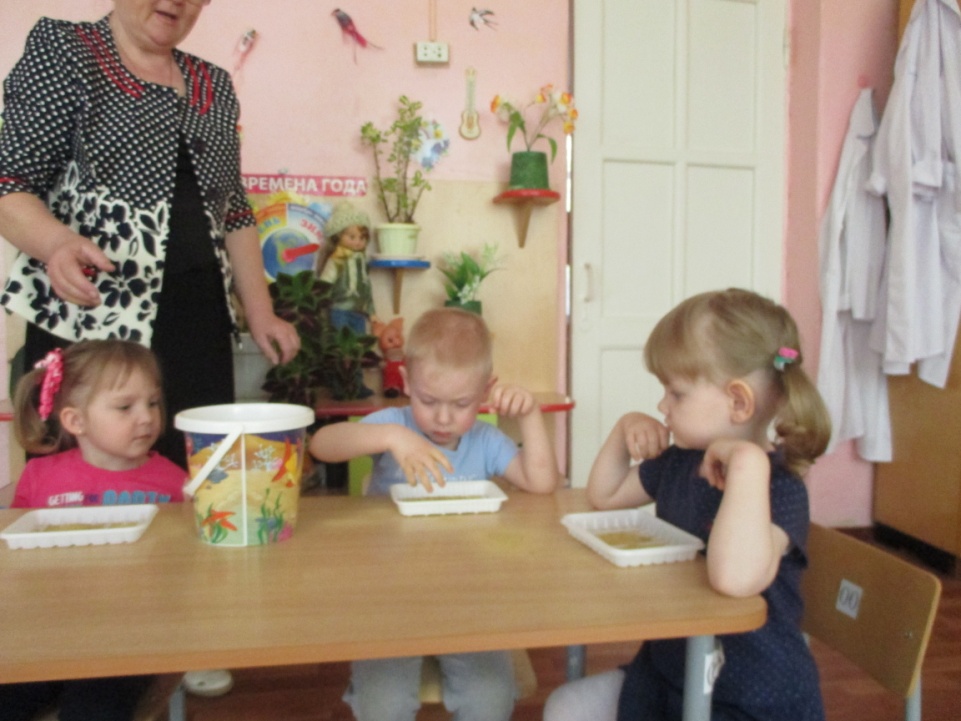 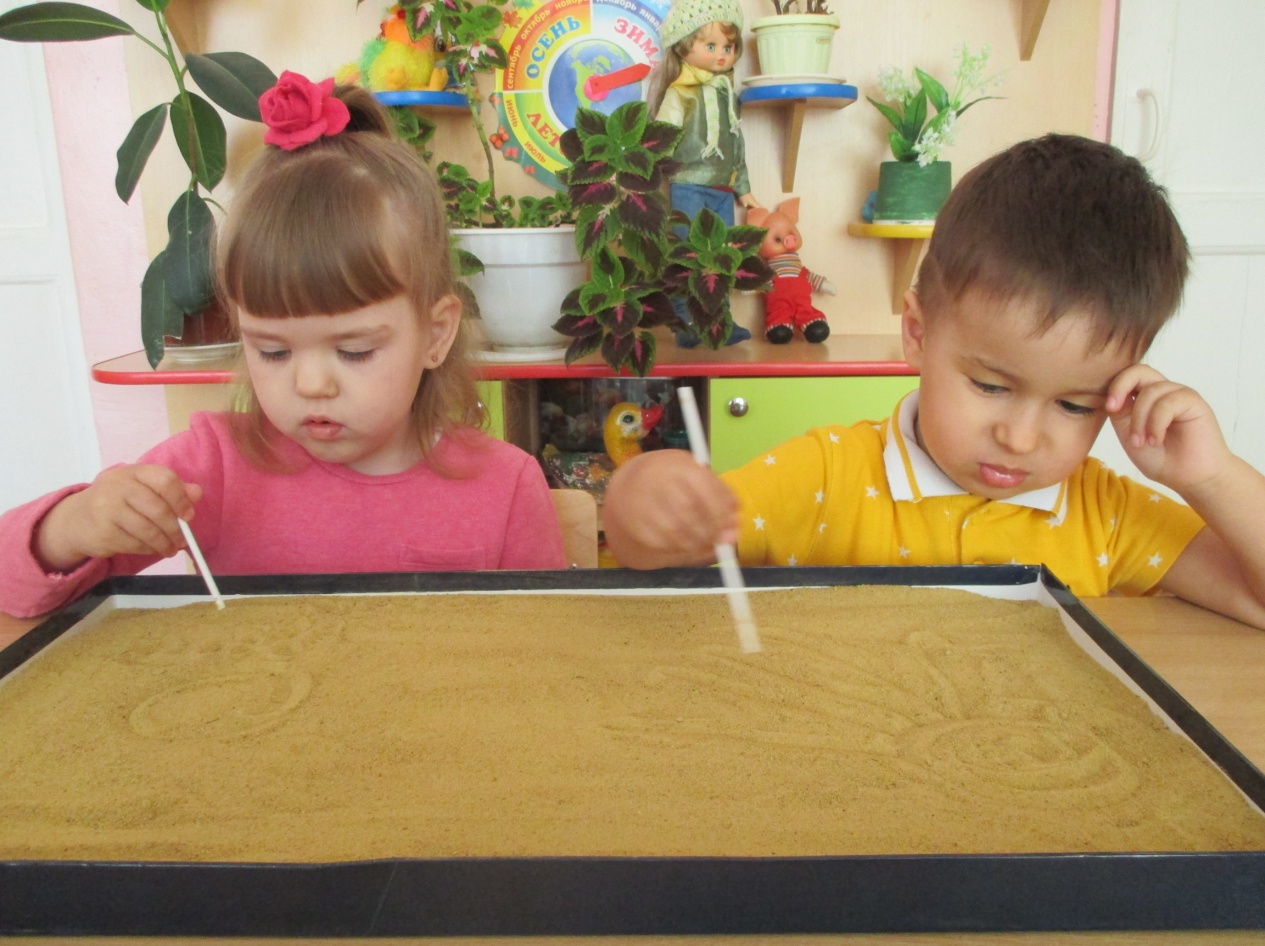 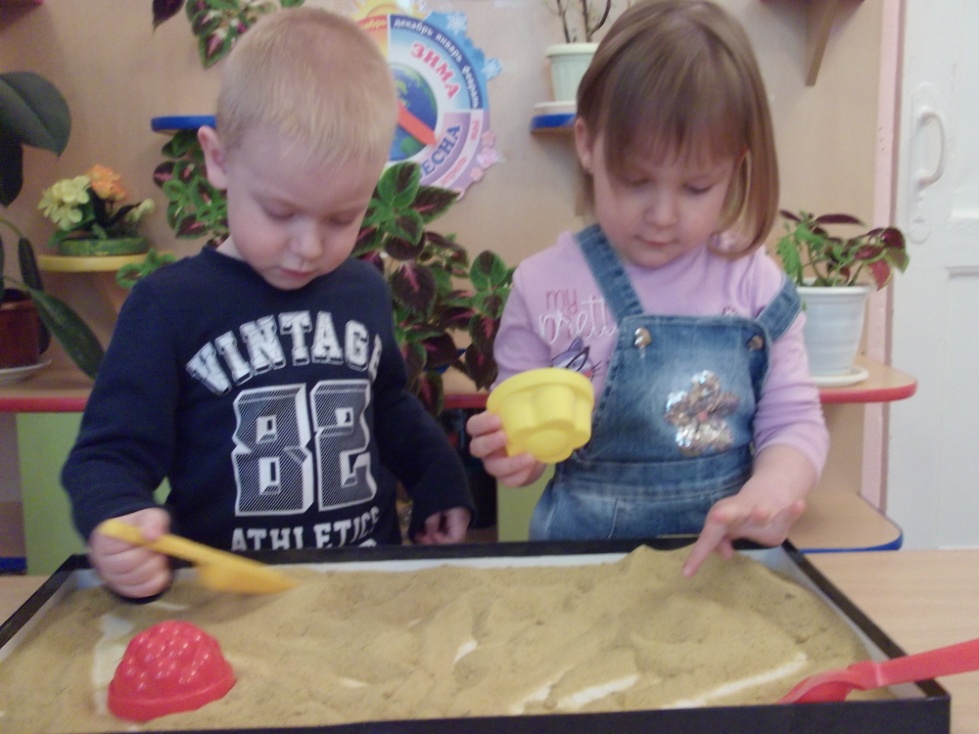 Вывод: 
    песок состоит из песчинок,  они маленькие. Сухой песок сыпется струйкой.  На нём можно рисовать.
Куличики из сухого песка не получились. Потому что сухой песок сыпучий.
Экспериментирование с мокрым песком
Задача: сравнить свойства сухого и мокрого песка.
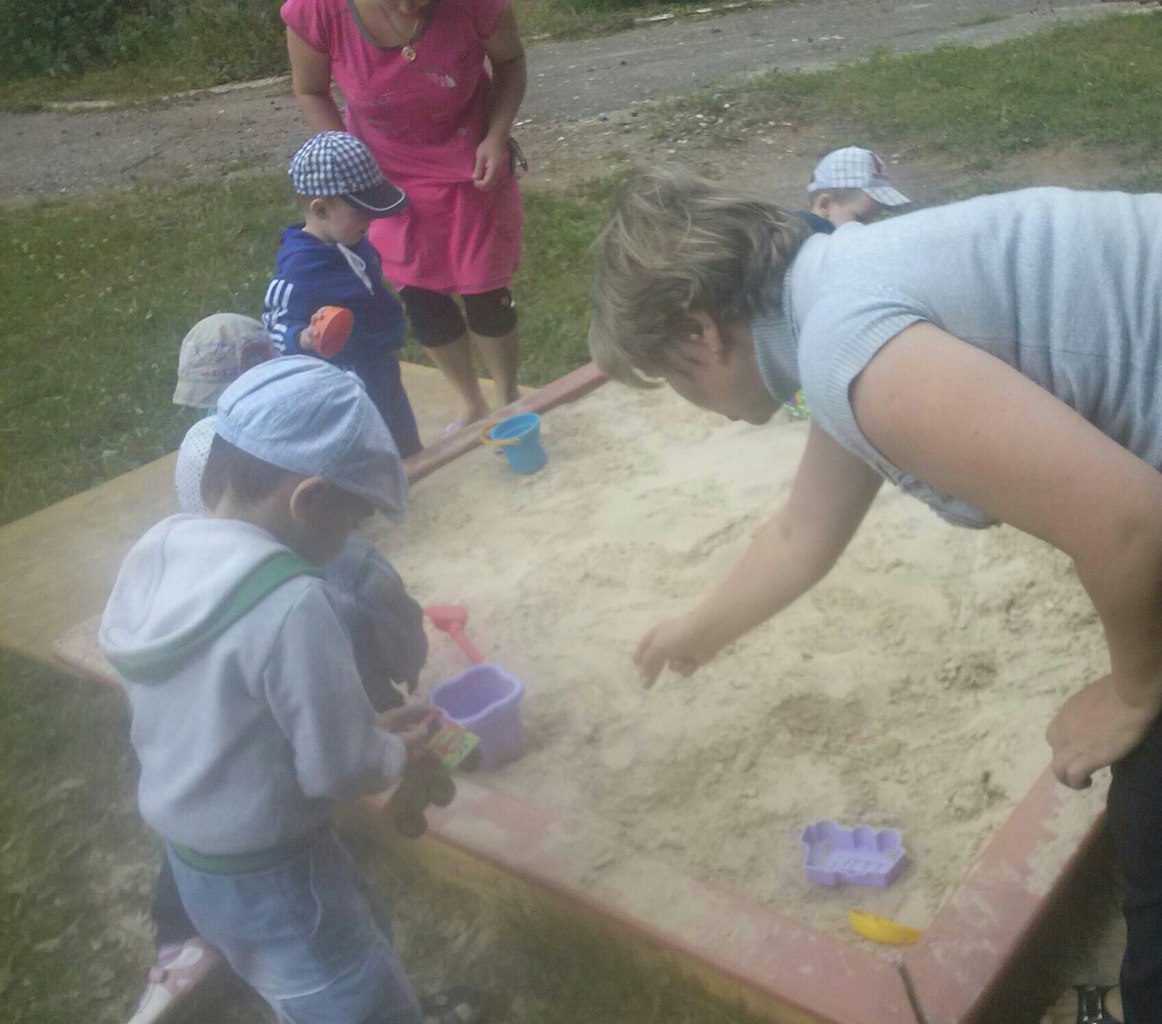 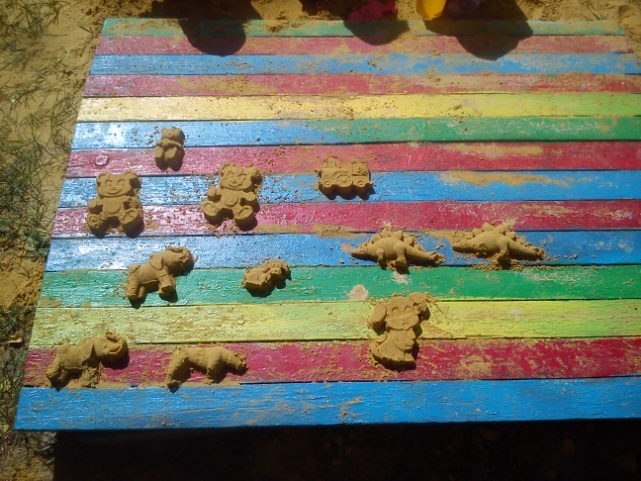 Вывод: если в песок налить воду,  он станет мокрым. Мокрый песок -  тёмный, способен сохранять форму,  из него можно лепить.
Игра с песком       «Раскопки» («Сюрприз»)
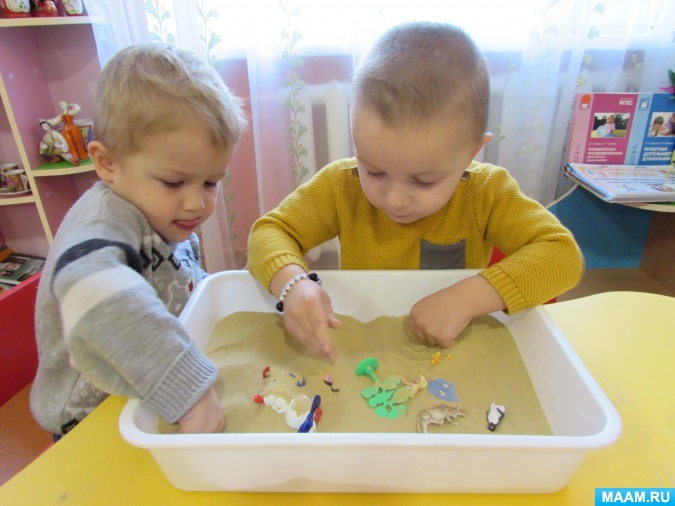 В песке прячем  игрушки из киндер-сюрприза. Просим ребенка раскопать их одним пальчиком или маленькой ложечкой.
Экспериментирование с воздухом
Задачи: продолжать знакомить детей с таким явлением как ветер.
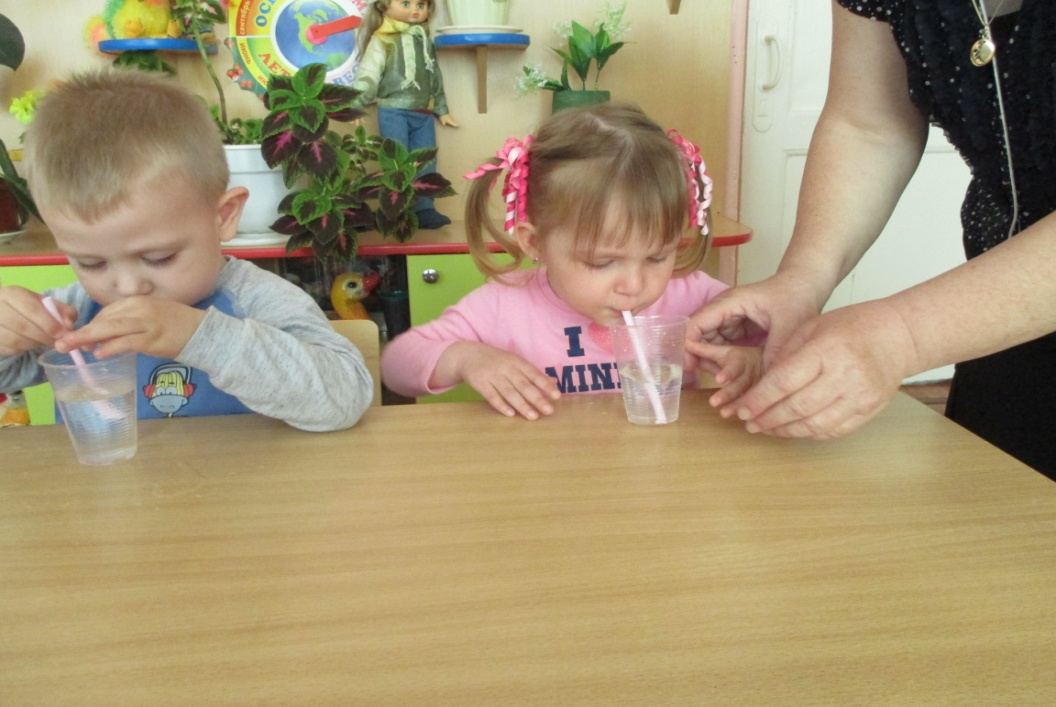 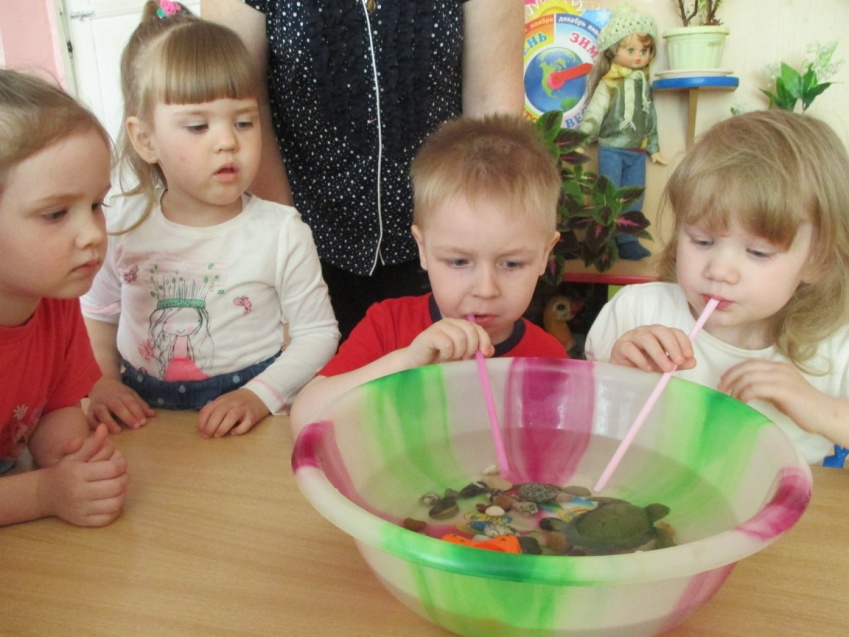 Игра «Буря в стакане».
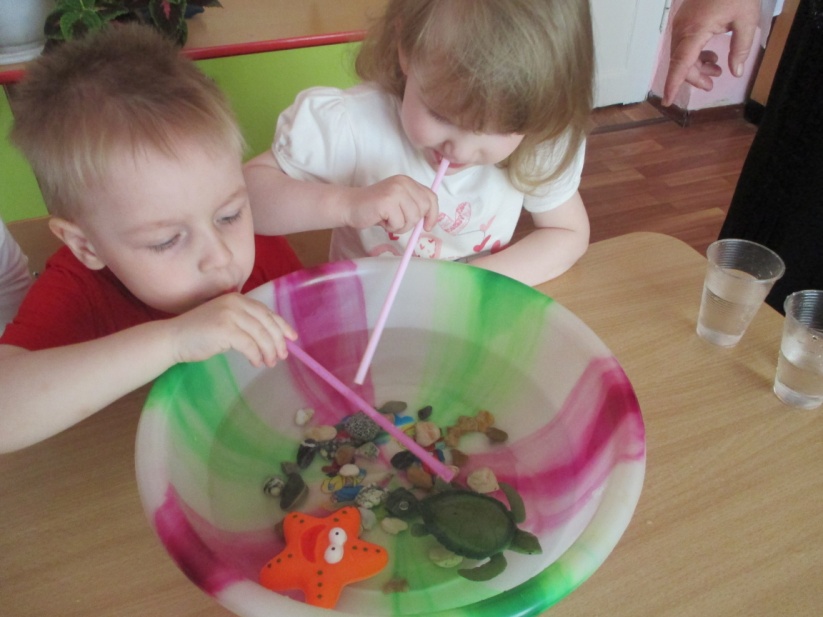 Вывод: при выдыхании воздуха образуется ветерок.
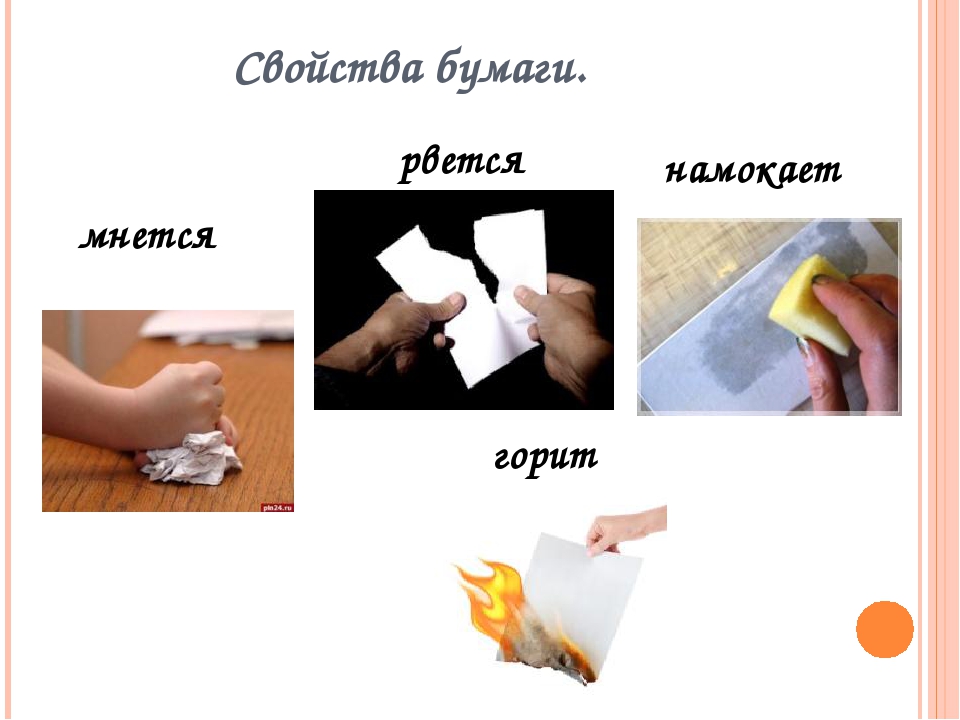 Вывод:
Опытно-экспериментальная деятельность в уголке природы: посадка лука, уход  и наблюдение за ним.
Лук  сажают корешками в землю. Своими корешками лук будет «пить» воду.
Когда лук прорастет- у него появятся зеленые перышки. В них много свежих витаминов. Лучок поможет здоровье укрепить и болезни победить!
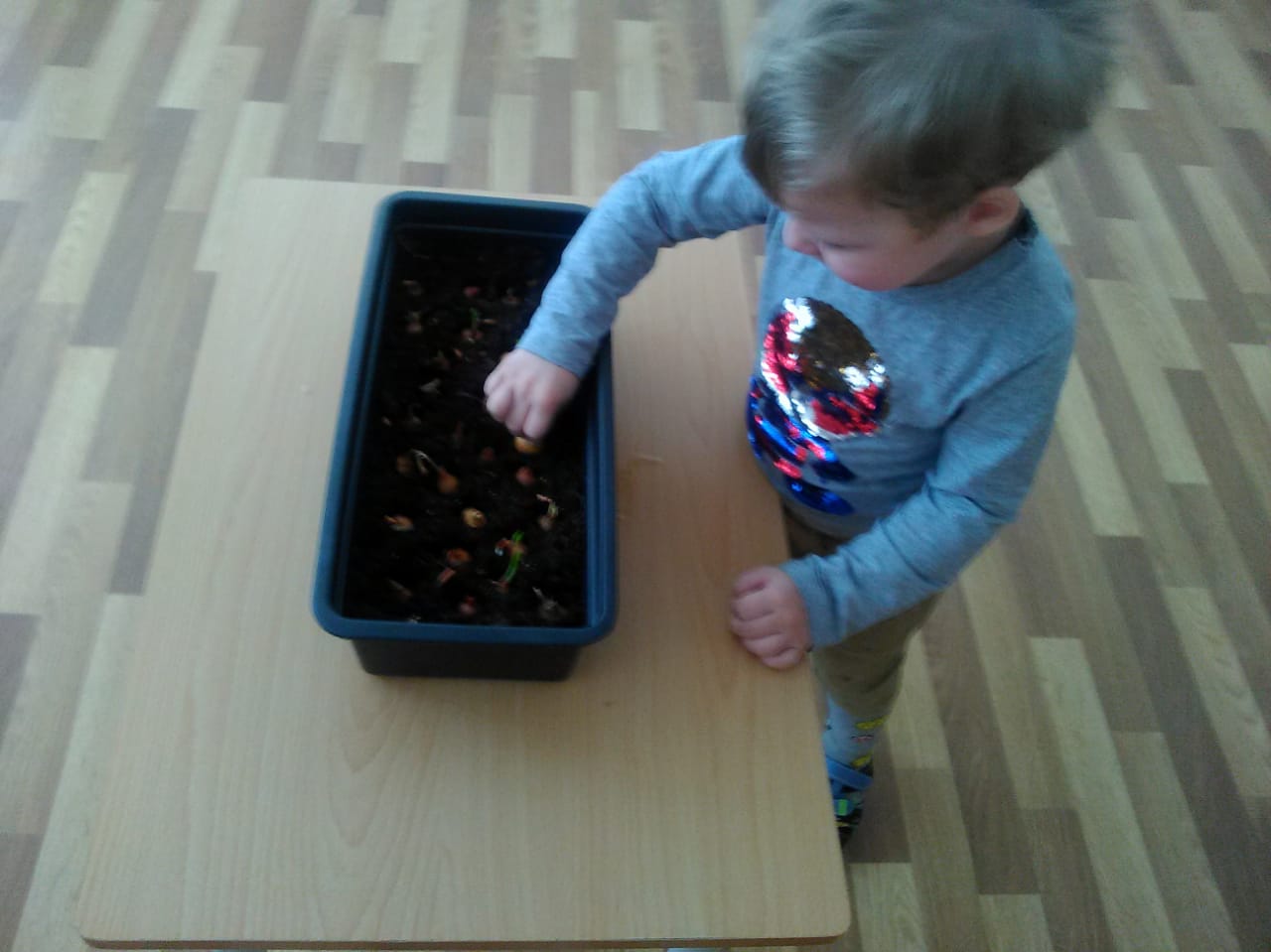 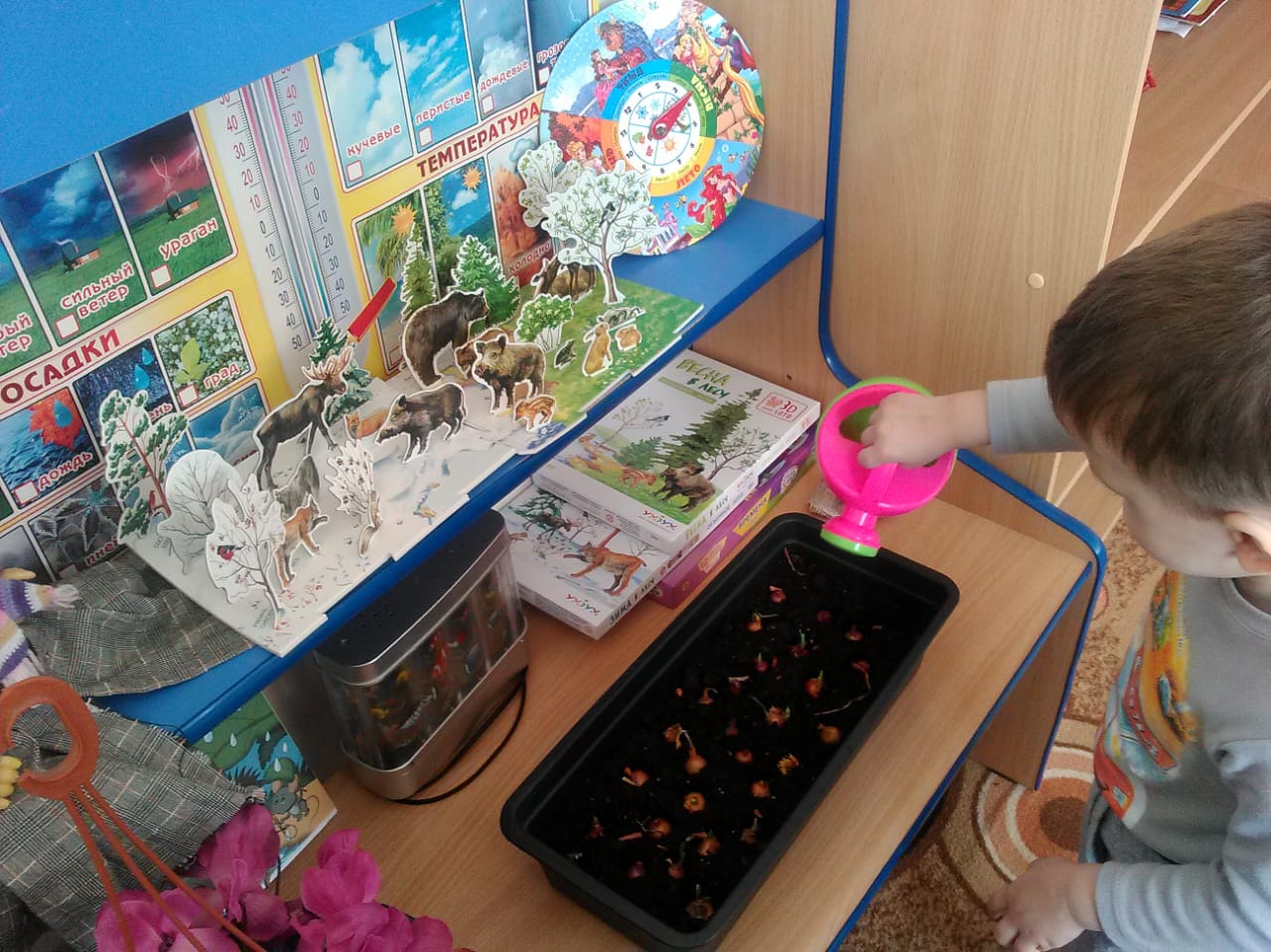 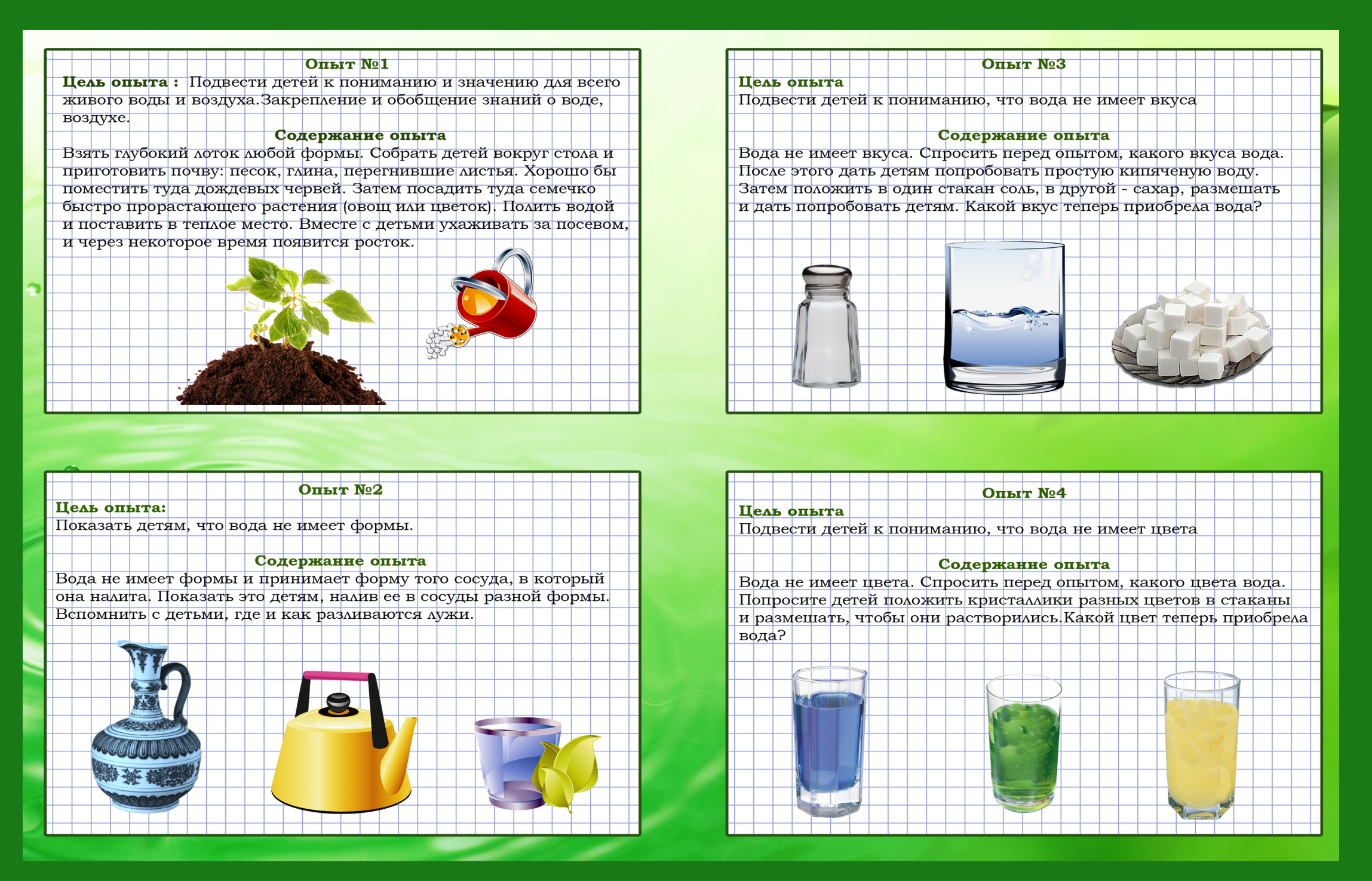 Опыты с магнитом
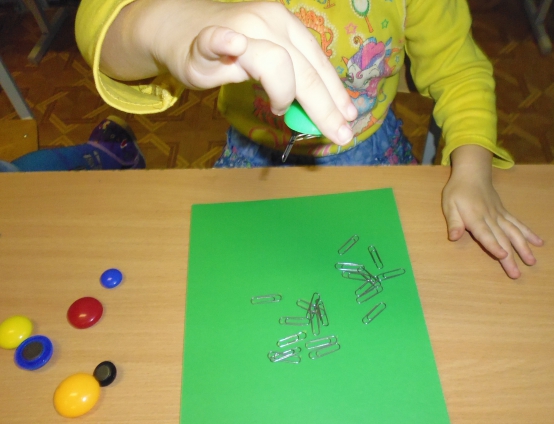 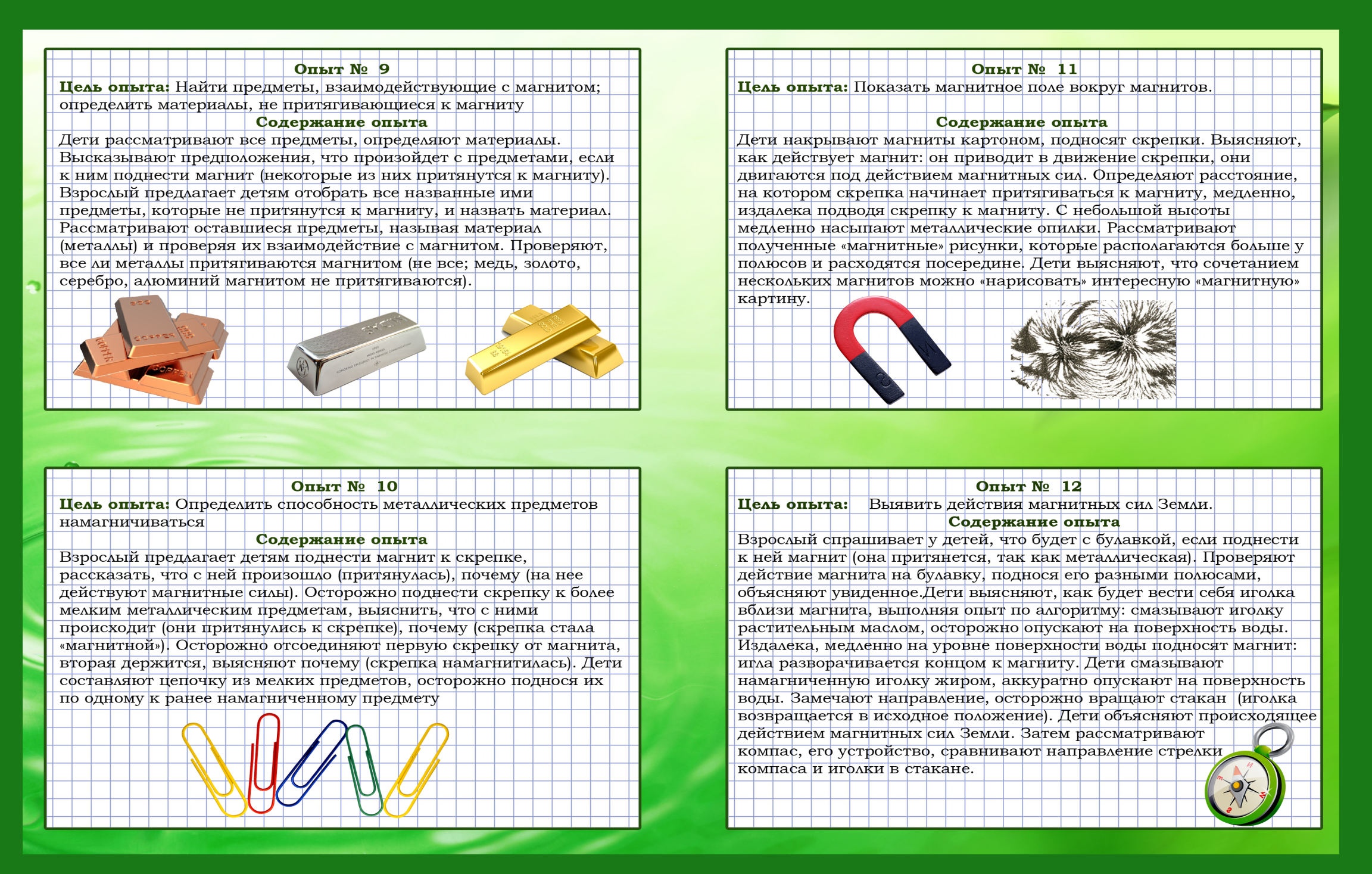 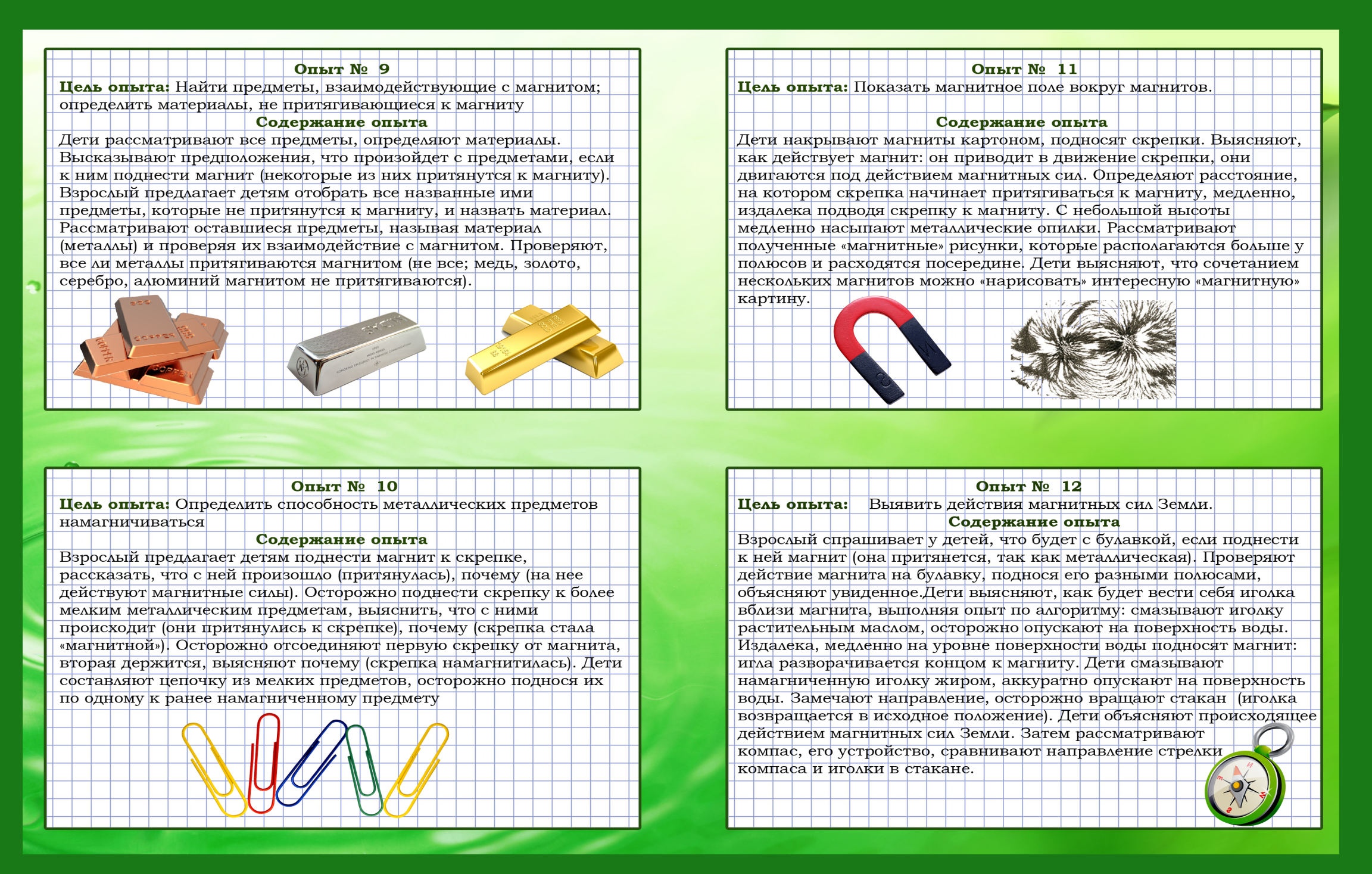 Опыты с магнитом
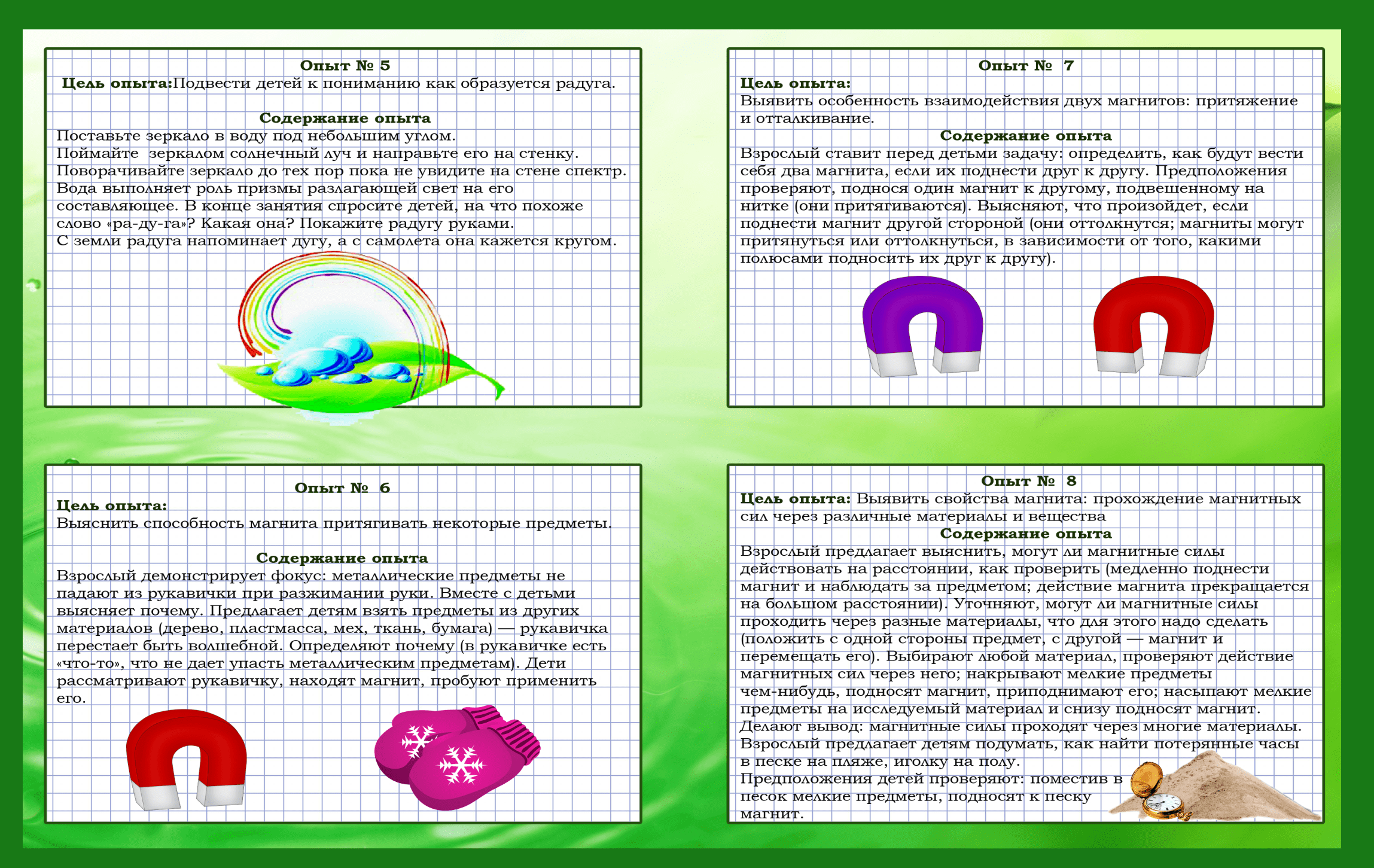 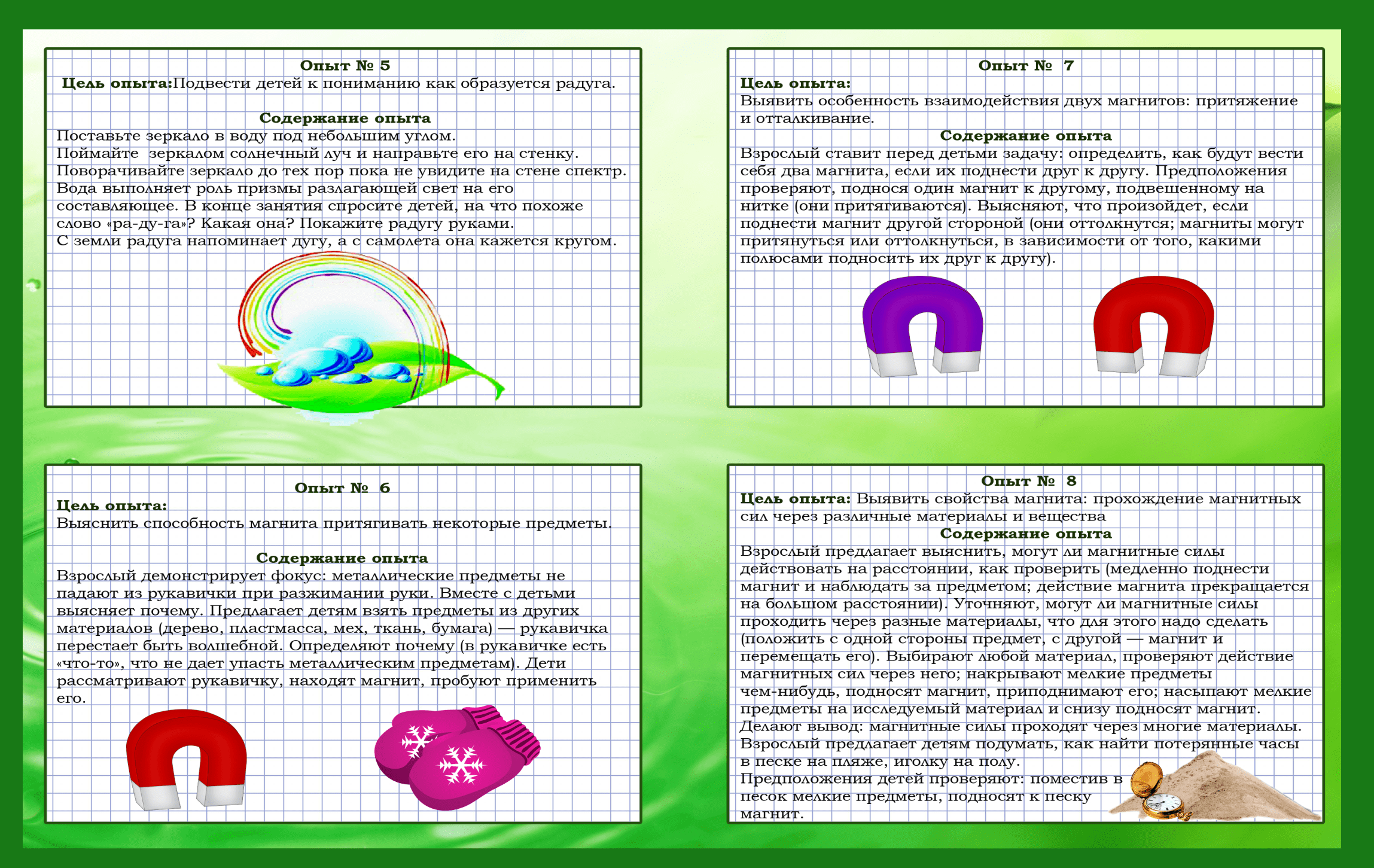 «Умейте открыть перед ребёнком в окружающем мире что-то одно, но открыть так, чтобы кусочек жизни заиграл перед детьми всеми красками радуги. Оставляйте всегда что-то недосказанное, чтобы ребёнку захотелось ещё и ещё раз возвращаться к тому, что он узнал». 
                                             В. А. Сухомлинский
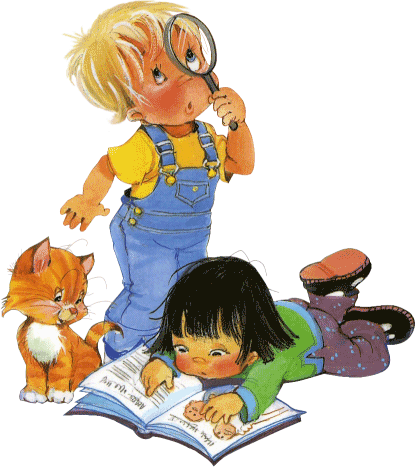 Литература в помощь1.Султанова М.
 « Простые опыты с водой», 
Издательство: Хатбер 2014 г.,  16 стр.
 2. Марудова Е.В.
 «Ознакомление дошкольников 
с окружающим миром.
 Экспериментирование»

3. Библиотека воспитателя                                                                                             
«Пространство детского сада:
 Познание экология»

4. Веракса Н. Е., Галимов О. П.
 Познавательно-исследовательская 
деятельность дошкольников.

 5. Дыбина О.В. 
Неизведанное рядом: 
занимательные опыты и эксперименты
 для     дошкольников.

6. Организация экспериментальной 
деятельности дошкольниковАвтор/составитель: 
Прохорова Л.Н. (ред.) М: Аркти, 2008
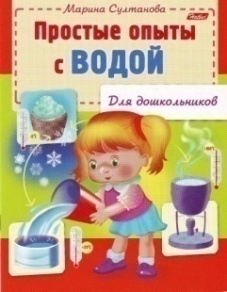 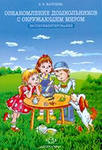 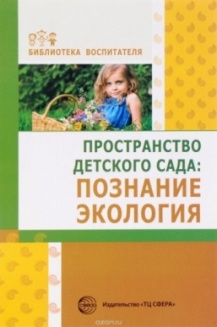 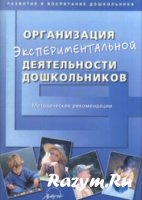